Monacaで学ぶアプリ制作入門
連動スライド2024年・第1版
で学ぶ
目次

第1章　 アプリ開発入門
第2章 　HTML入門
第3章　 CSS入門
第4章　 JavaScript入門
第5章 　条件分岐
第6章　 関数
第7章 　イベント
第8章　 DOM
第9章　 フォーム
第10章  いろいろな演算子
第11章　配列
第12章　繰り返し
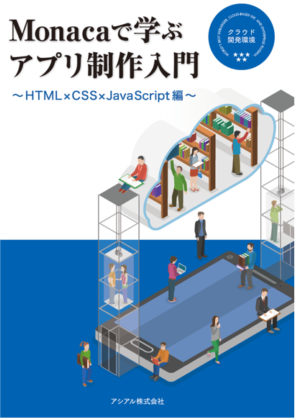 第1章 アプリ開発入門
2
第1章 アプリ開発入門
(配布されたアカウントを使う場合)Monacaのログイン
3
Monaca のアカウント登録
第1章
1.教育版公式サイトURLにアクセス
https://edu.monaca.io/
2.ログインを選択
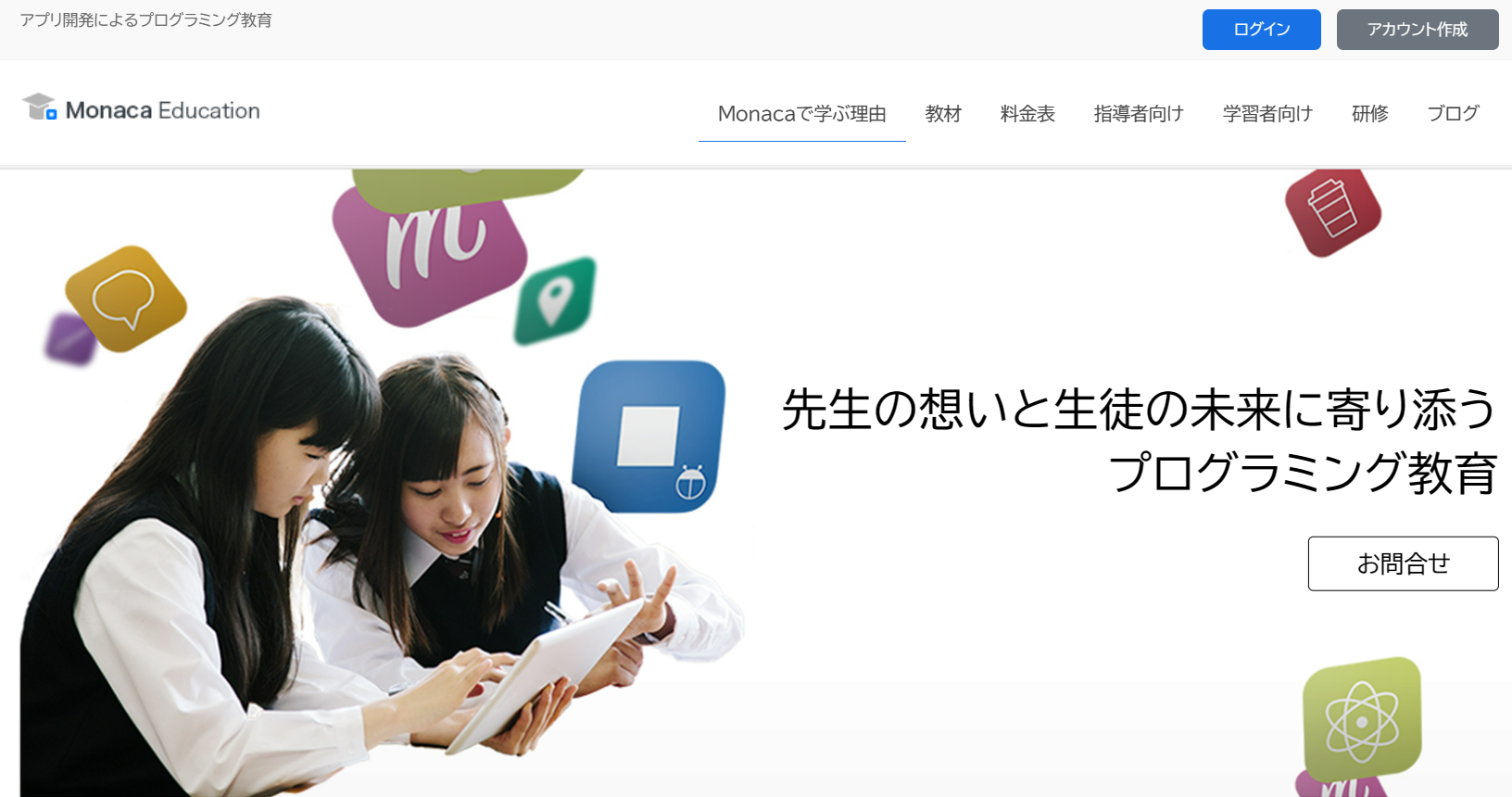 4
Monaca のアカウント登録
第1章
3.アカウントカードの情報をフォームに入力
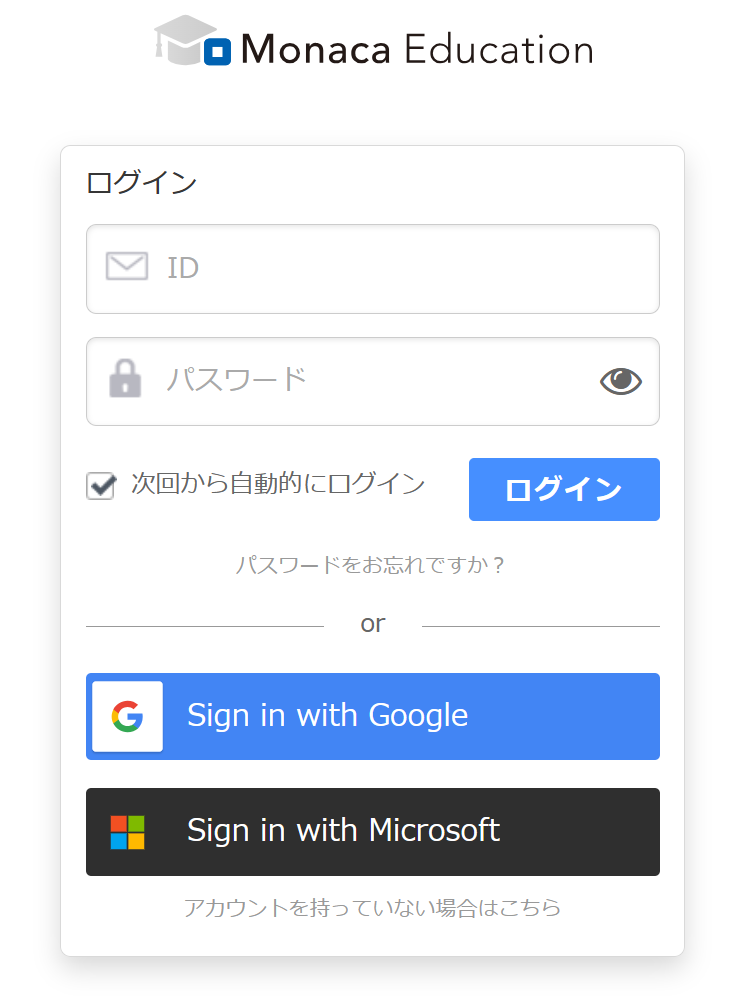 5
Monaca のアカウント登録
第1章
(補足)後からSSO
配布されたアカウントに対して後からGoogleやMicrosoftアカウントを連携することもできます。
連携すれば毎回Monacaのパスワードを入力しなくて済みます。
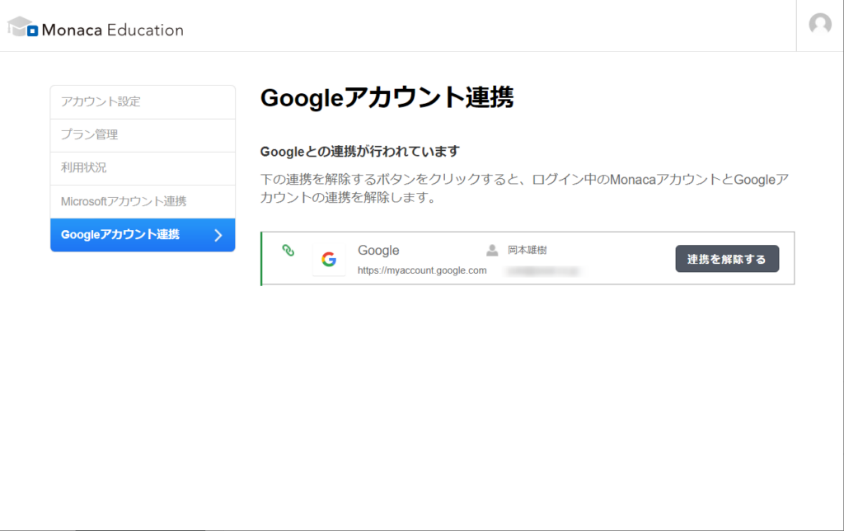 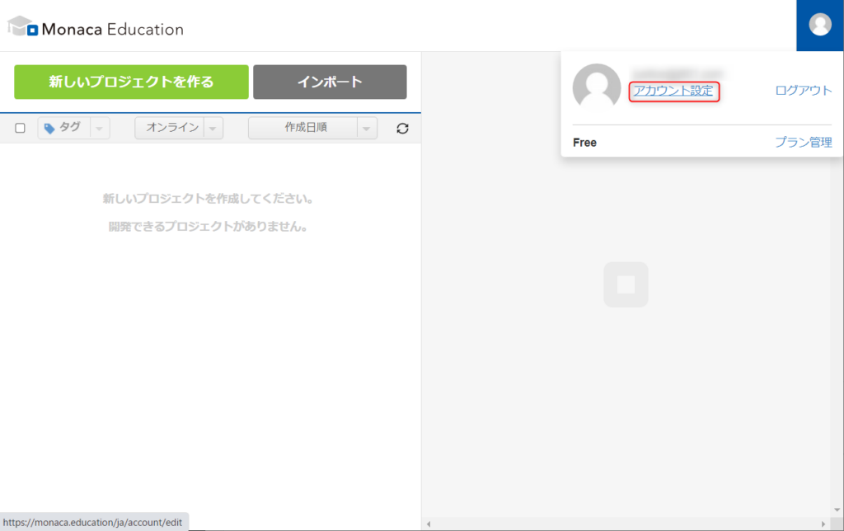 6
第1章 アプリ開発入門
(自身でアカウント作成する場合)Monacaのアカウント登録
7
Monaca のアカウント登録
第1章
1.教育版公式サイト URL にアクセス
https://edu.monaca.io/
2.アカウント作成を選択
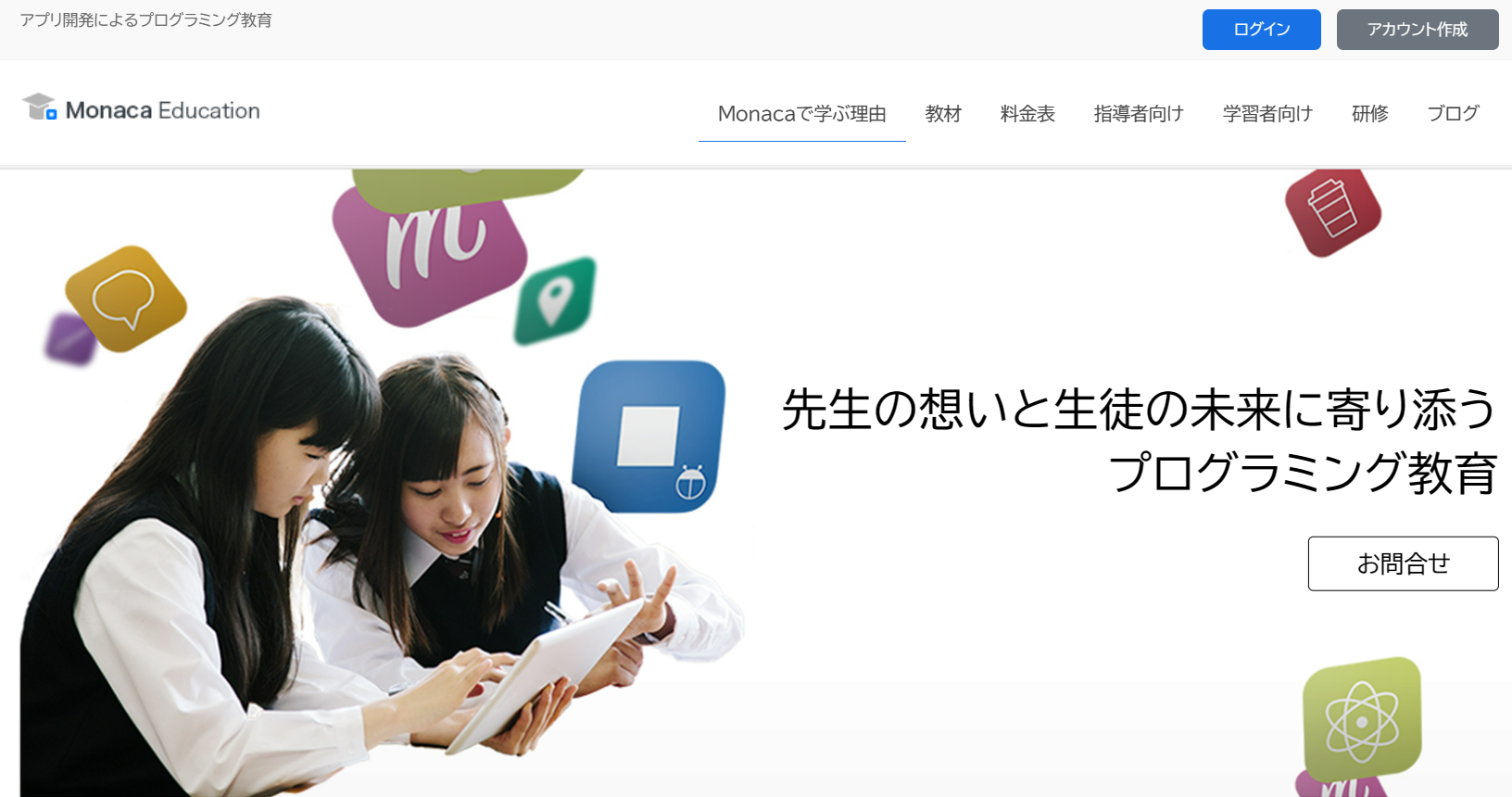 8
Monaca のアカウント登録
第1章
※ アカウント作成方法は複数存在します、先生の指示に従って作業を進めて下さい。
3-A .メールアドレス方式
自身のメールアドレスと利用したいパスワードの文字を入力して「アカウント新規作成」を選択します。

3-B.アカウント連携(SSO)方式
「Googleアカウントで作成」や「Microsoftアカウントで作成」を選択します。
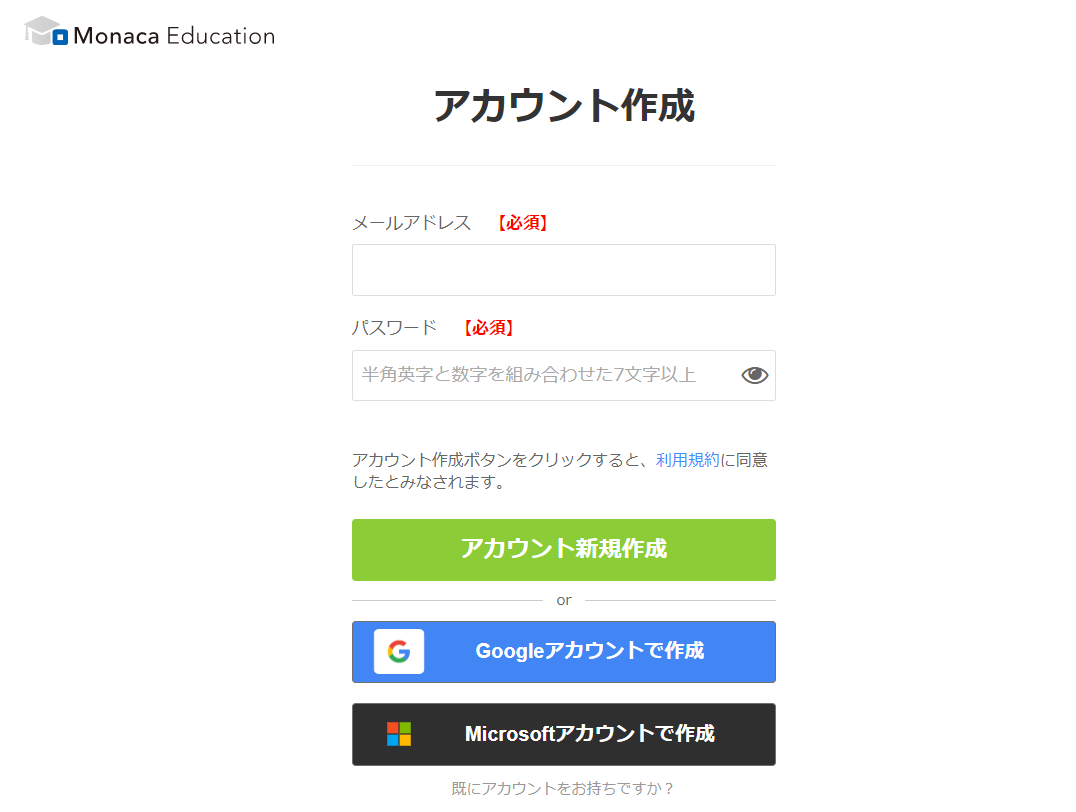 9
Monaca のアカウント登録
第1章
4-A) メールアドレスの確認
登録した段階で仮登録状態となり本登録のためのメールが届きます。メールに記載されたURLにアクセスし登録を完了します。
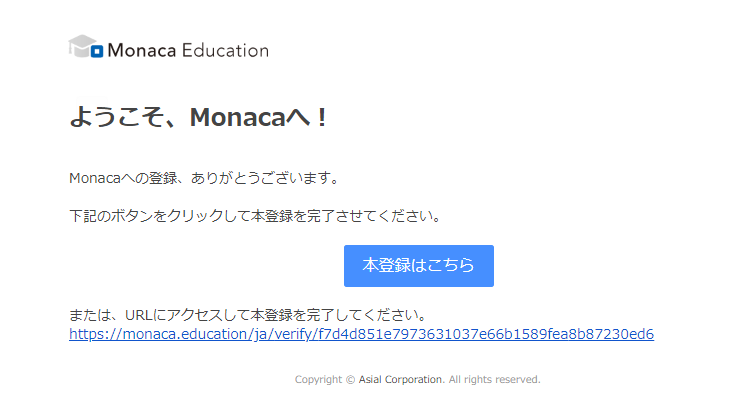 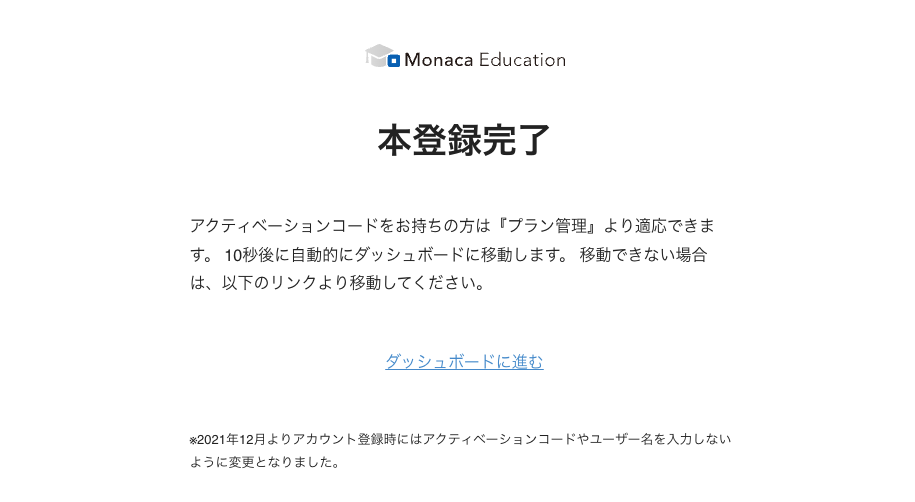 本登録
10
第1章 アプリ開発入門
Monaca ダッシュボードとプロジェクト
11
Monaca ダッシュボードとプロジェクト
第1章
ログインとダッシュボードの表示
プラン管理
右上のアイコンを経由してプラン管理を行えます。有料プランを利用するためのアクティベーションコードが適応できます。
開発中のアプリはプロジェクト単位で管理されます。
プロジェクトは画面左側に一覧表示されます。
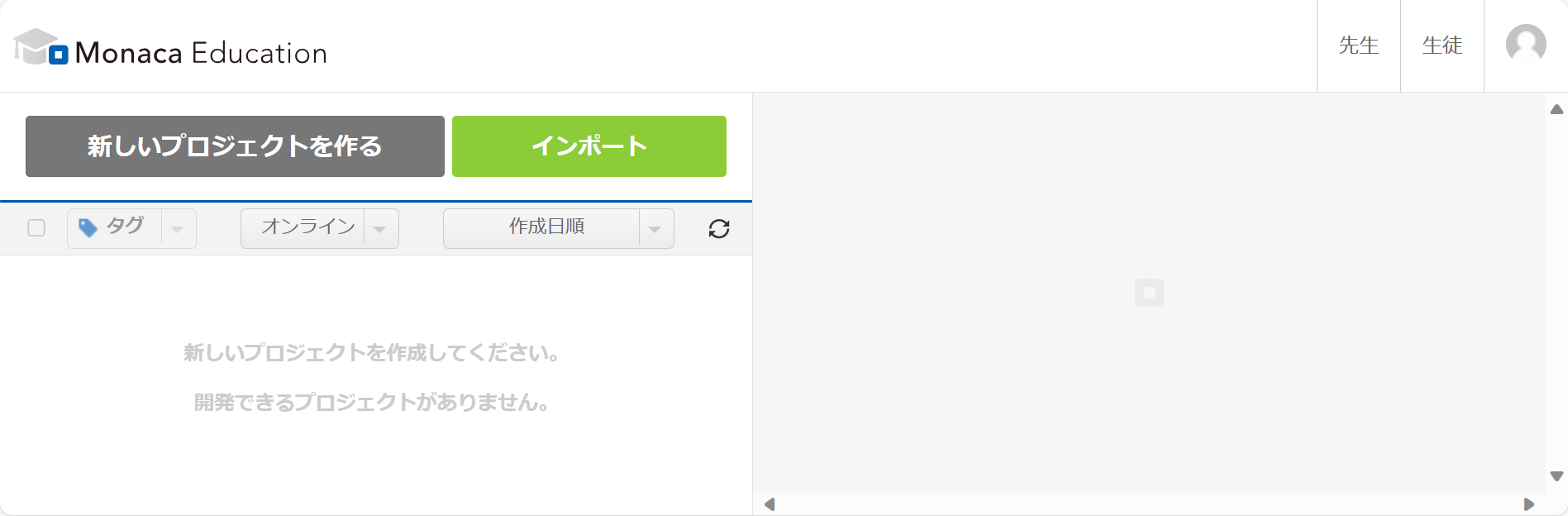 12
Monaca ダッシュボードとプロジェクト
第1章
新しいプロジェクトを作る
『新しいプロジェクトを作る』ボタンをクリックします。
テンプレートから『クラシック』を選択して下さい。
プロジェクト名を設定して下さい（例：はじめてのプログラム）。
『作成』ボタンをクリックして下さい。
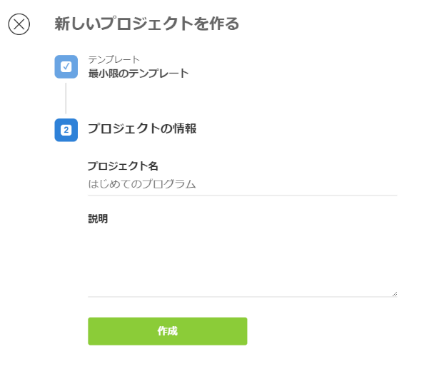 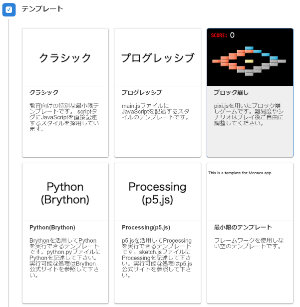 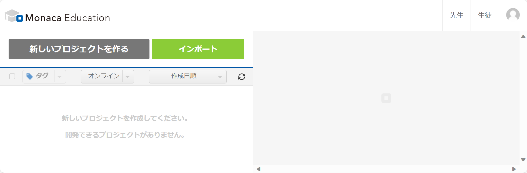 13
Monaca ダッシュボードとプロジェクト
第1章
プロジェクト一覧に表示されれば成功
プロジェクトの開き方
プロジェクトを選択します。
[クラウドIDEで開く]を選択します。
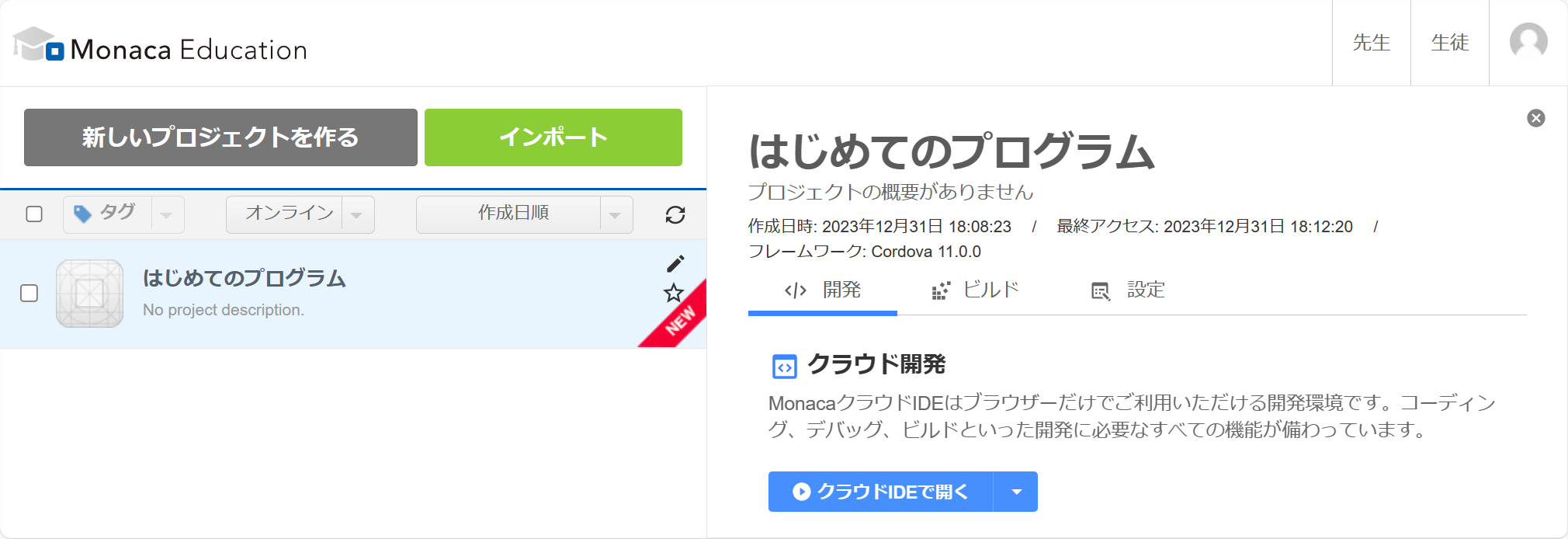 14
第1章 アプリ開発入門
プログラムを記述する
15
プログラムを記述する
第1章
MonacaクラウドIDE
IDE(Integrated Development Environment)は統合開発環境の意味です。
メニューバー
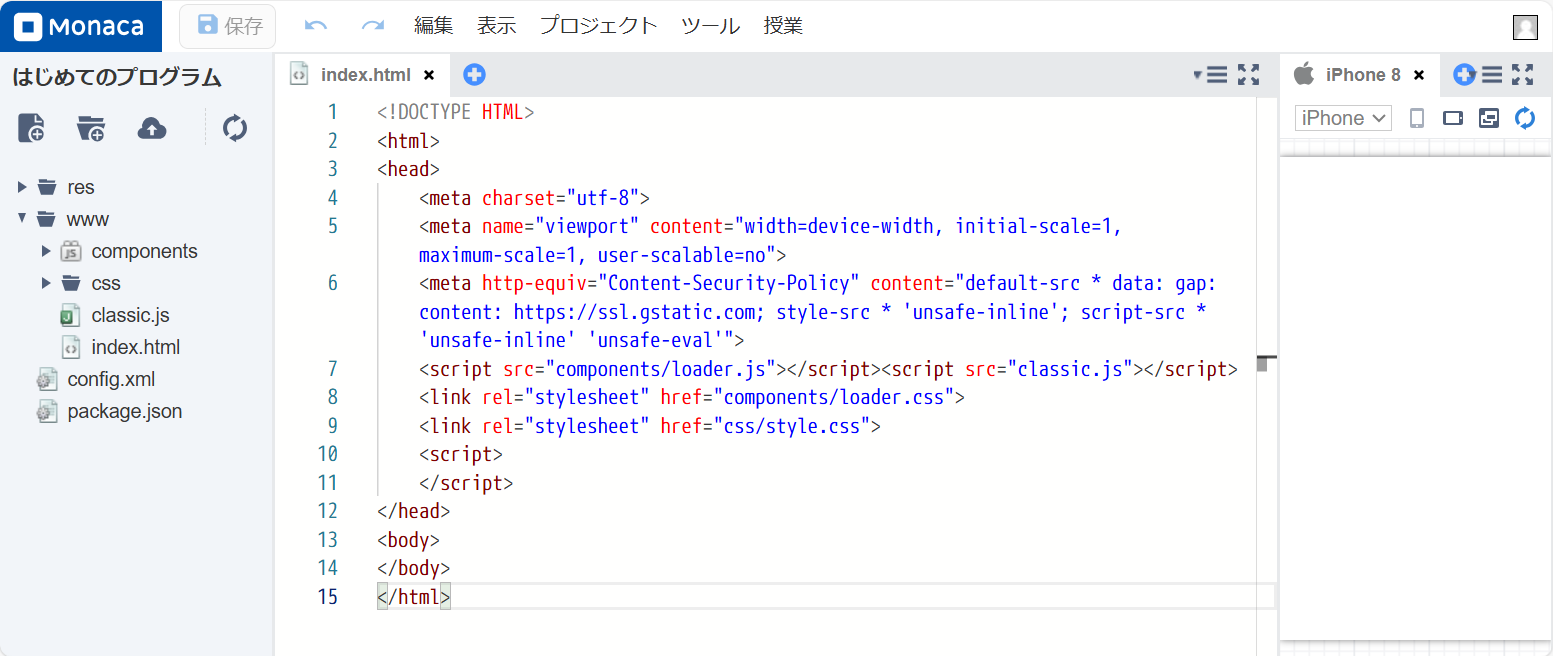 エディター
プロジェクトパネル
プレビュー
16
プログラムを記述する
第1章
エディター
プログラムを記述するためのパネルです。
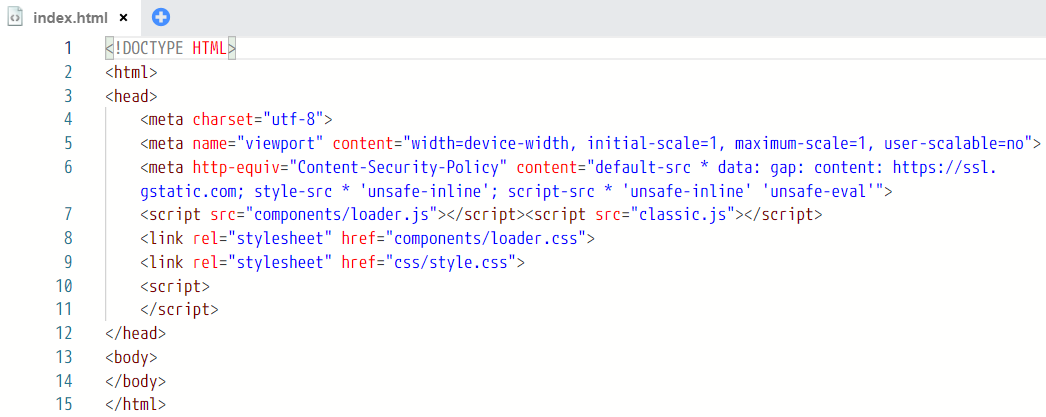 17
プログラムを記述する
第1章
メニューバー
保存
エディタの編集内容を保存します。
元に戻す＆やり直し
編集内容を一つ戻したり戻した編集内容をやり直したりします。
編集
エディタの編集に関する機能があります。
表示
IDEの表示に関する機能があります。
プロジェクト
プロジェクトの公開などに関する機能があります。
ツール
お絵かきや録音などの機能があります
授業
授業でよく使う、課題提出に関する機能などのショートカットがまとまっています。
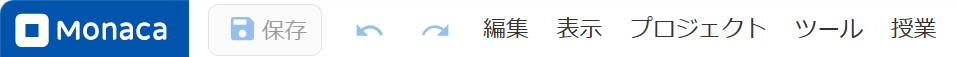 18
プログラムを記述する
第1章
プレビュー
プログラムの実行結果が表示されます。
※こちらはブロック崩しプロジェクトの例です。
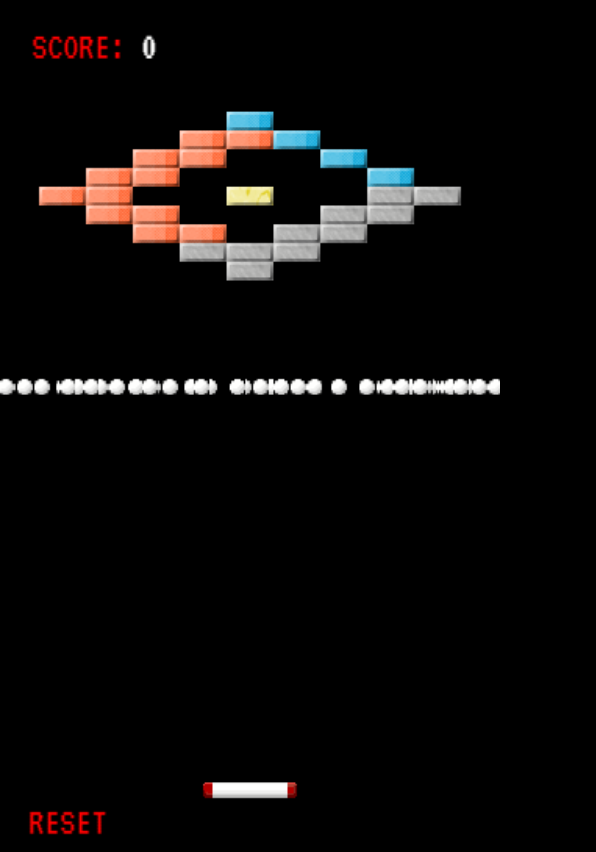 19
プログラムを記述する
第1章
はじめてのプログラム
<body>タグの中に「はじめてのプログラム」と記述します。
メニューバーの ［保存］アイコンをクリックします。
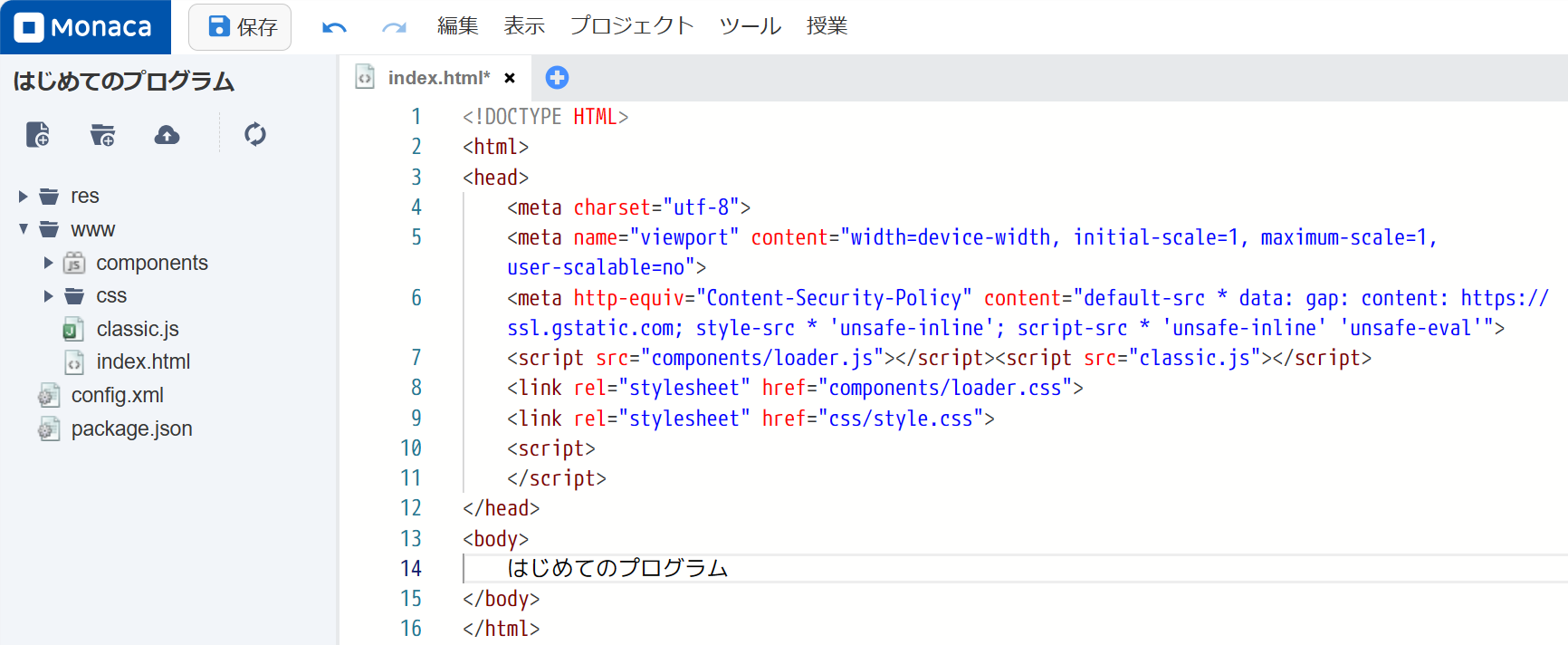 20
プログラムを記述する
第1章
プレビューの更新
［保存］と連動してプレビュー画面が自動更新されます。
自動で更新されない場合
プレビュー画面右上の円状の矢印ボタンをクリックして下さい。
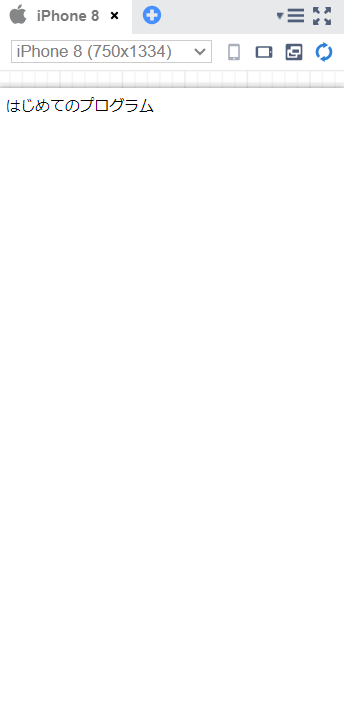 21
プログラムを記述する
第1章
JavaScript で簡単な命令を実行させる
HTML内にJvaScriptを記述する方法
<script> タグで囲まれた部分に記述します。
<script>
    alert("こんにちは");
</script>
22
プログラムを記述する
第1章
実行結果
次のダイアログが表示されます。
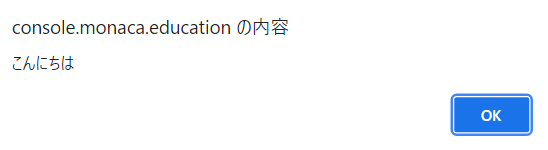 23
第1章 アプリ開発入門
Web公開機能の利用
24
Web公開機能の利用
第1章
Web公開機能とは
プロジェクトをWeb公開する機能です。
プレビューはログイン中しか確認できないが、Web公開すればログイン不要で友達や先生にも作品を見せることができます。
注意点として、公開を「On」にして「適応する」必要があります。
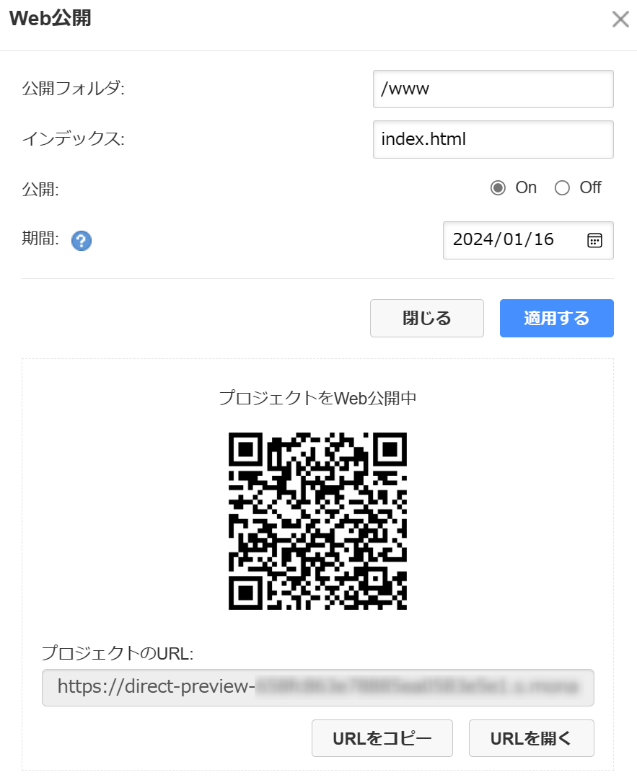 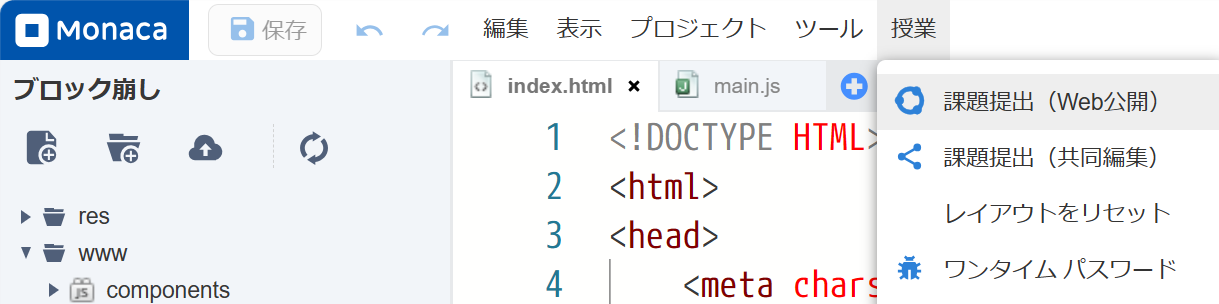 25
第1章 アプリ開発入門
Monaca for Study(デバッガーアプリ)の利用
26
Monaca デバッガーの利用
第1章
（参考）Monaca for Study(デバッガーアプリ)とは
※本アプリは現在メンテナンスモードです
基本的にはWeb公開機能をお使い下さい
プロジェクトを一覧したり動作させたりすることができます
Cordova APIが利用できます
端末のカメラやコンパスなどの呼び出し
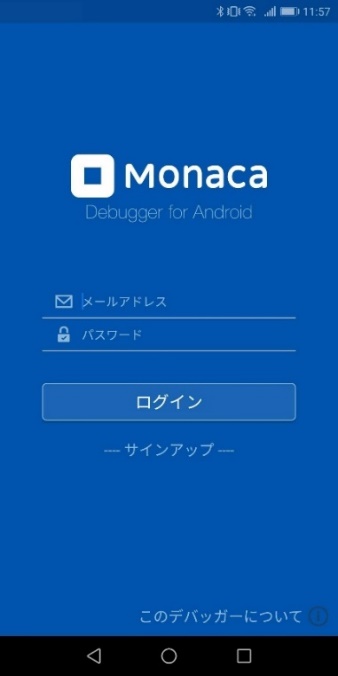 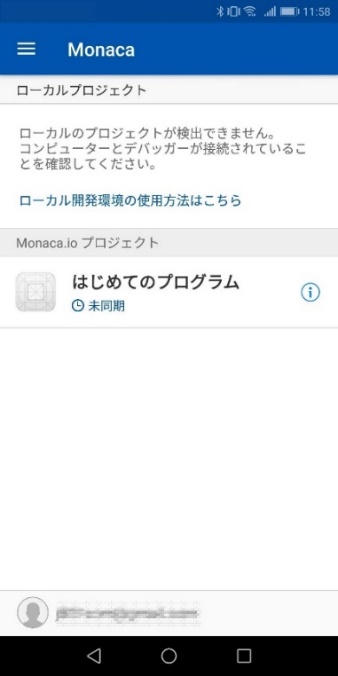 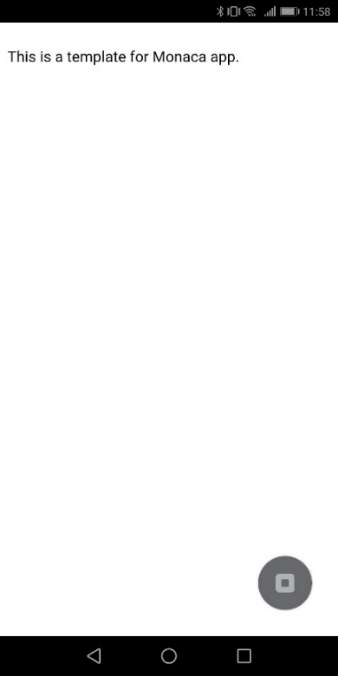 27
第2章 HTML入門
28
第2章 HTML入門
HTMLとは
29
HTMLとは
第2章
HTML（Hyper Text Markup Language）とは
マークアップ言語の１つです。
文書をタグで囲んで記述します。
30
HTMLとは
第2章
HTMLで実現可能なこと
文章を構造化できます。
例：「見出し」の部分や「段落」の部分を分けられます。
文章同士をリンクさせる。
例：ニュース一覧ページから詳細ページにリンクしたりできます。
画像や動画を参照できます。
例：ニュース詳細ページに画像や動画を埋め込んだりできます。
31
HTMLとは
第2章
HTMLタグの書き方
「開始タグ」と「終了タグ」にはタグ名が入ります。
タグは全部で100個以上存在します。
文法：タグの記述方法と名称


記述例：段落
段落を表す場合p(パラグラフ)タグを利用します。
<開始タグ>内容</終了タグ>
<p>内容</p>
32
HTMLとは
第2章
空要素の記述方法
スラッシュはつけなくても大丈夫です。
文法：空要素の記述方法


記述例：改行
改行を表す場合brタグを利用します。
<開始タグ>
<br>
33
HTMLとは
第2章
属性について
タグには属性と属性値を設定できます。
属性値はダブルクォートかシングルクォートで囲みます。
文法：属性


記述例：リンク
aタグにリンク先を指定する場合href属性を使います。
属性値ではリンク先を記述します。
<開始タグ 属性1="値" 属性2="値">内容</終了タグ>
<a href="top.html">TOPページへ</a>
34
HTMLとは
第2章
HTMLの例
HTML文章はタグを入れ子にして記述します。
この章ではbodyタグに入るタグを重点的に学習します。
bodyの外のタグを誤って消さないように注意して下さい。
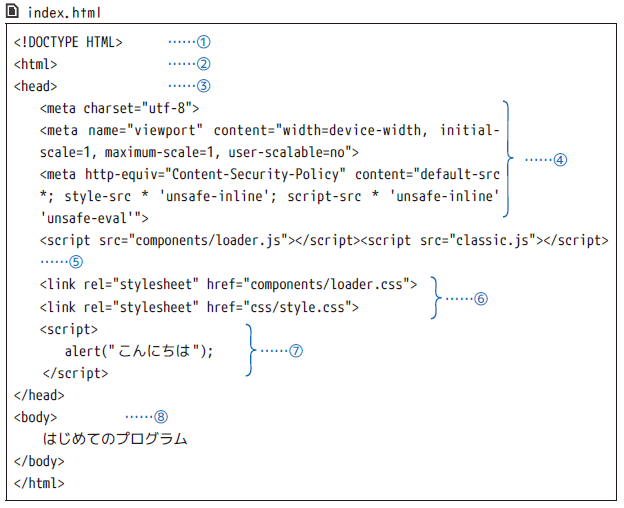 35
第2章 HTML入門
<body>タグ内に記述するタグの種類
36
<body>タグ内に記述するタグの種類
第2章
要素の例(終了タグのあるタグ)
37
<body>タグ内に記述するタグの種類
第2章
要素の例（終了タグのないタグ）
38
<body>タグ内に記述するタグの種類
第2章
すべての要素につけられる属性
39
第2章 HTML入門
リンク
40
リンク
第2章
リンクの設定
aタグを使用し、リンク先はパスをhref属性の値で指定します。
文法


絶対パス指定
パスを全て記述する方法です。
相対パス指定
現在のファイルからの相対的なパスを記述する方法です。
<a href="リンク先のパス">リンク文字列</a>
41
リンク
第2章
相対パス指定
対象ファイルまでの位置を相対的に指定する方法です。
下位のフォルダを指定するときは「/」を使用します。
上位のフォルダを指定するときは「..」と「/」を使用します。
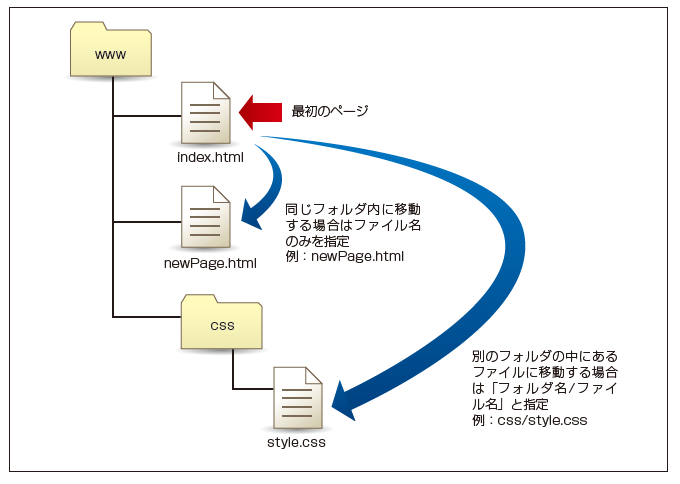 42
第2章 HTML入門
実習①
43
【実習】リンク
第2章
実習
リンクをbody要素の中に記述します。
<body>
    <a href="https://edu.monaca.io/">Monacaへ</a>
</body>
44
【実習】リンク
第2章
実行結果
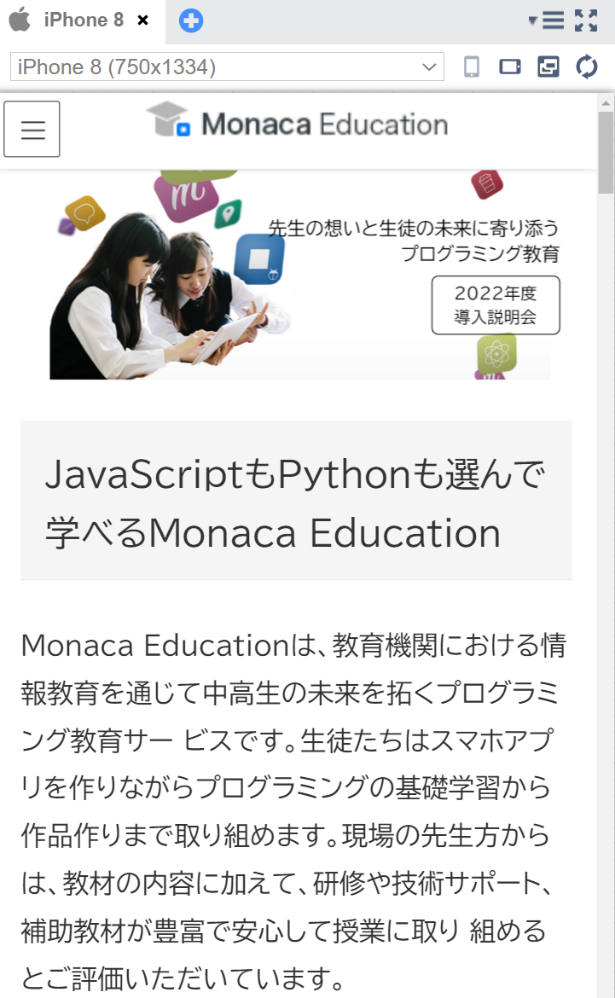 ※リンク先によってはプレビュー機能で動かない場合があります。
フレームでの表示を禁止しているサイトはプレビューでは開けないため、Web公開機能で確認して下さい。
45
【実習】相対パスによるリンク
第2章
準備
別ファイル「newPage.html」を確認します。
実習
相対パスのリンクを追記して下さい。
<body>
    <a href="https://edu.monaca.io/">Monacaへ</a>
    <a href="newPage.html">次の画面へ</a>
</body>
46
【実習】相対パスによるリンク
第2章
実行結果
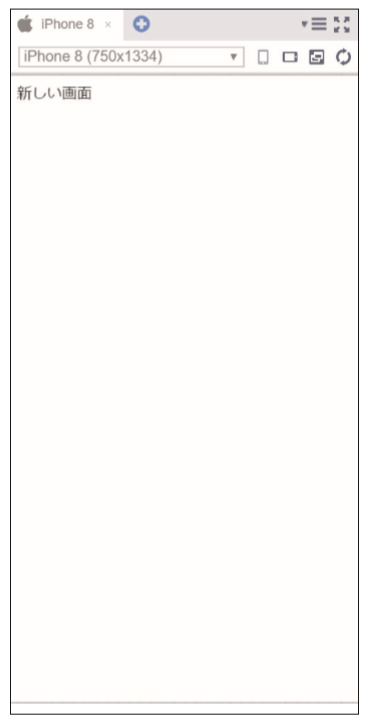 47
第2章 HTML入門
画像の表示
48
画像の表示
第2章
画像を表示する方法
imgタグを記述します。
文法


記述例
<img src="画像ファイルのパス">
<img src="monaca.jpg">
49
第2章 HTML入門
実習②
50
【実習】画像
第2章
準備
画像ファイル「monaca.jpg」を確認します。
実習
imgタグを追記して下さい。
<body>
    <a href="https://edu.monaca.io/">Monacaへ</a>
    <a href="newPage.html">次の画面へ</a>
    <img src="monaca.jpg">
</body>
51
【実習】画像
第2章
実行結果
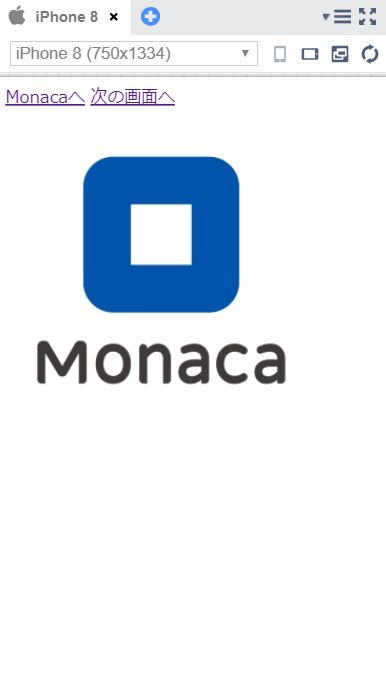 52
第3章 CSS入門
53
第3章 CSS入門
CSSとは
54
CSSとは
第3章
CSS（Cascading Style Sheets）とは
HTML文章を装飾するための技術です。
例えば、文字の色やサイズなどを変更できます。
また、枠線を設定することもできます。
カスケーディングという特徴があります。
例えば、ブラウザは内部的にスタイルを持っています
基本的に、h1要素は太くて大きい文字で表示されます
CSSでh1要素のためのスタイルを記述すれば上書きできます
h1要素を赤くする記述をした場合、太くて大きくて赤くなります
h1要素を細くするする記述をした場合、細くて大きい文字で表示されます
55
CSSとは
第3章
CSSをHTMLファイルに読み込む方法
外部ファイル
linkタグで外部ファイルを指定して読み込みます。
本書のサンプルは基本的に、この方式を採用しています。
styleタグ
styleタグの中に記述します。
style属性
style属性の属性値として記述します。
優先順位が強い記述方法です。
一部のHTML要素を強制的に変更したいときに便利です。
56
CSSとは
第3章
CSSをHTMLファイルに読み込む方法（外部ファイル）
linkタグを記述し、href属性でパスを指定します。
文法


記述例
<link rel="stylesheet" href="CSSファイルのパス">
<link rel="stylesheet" href="css/style.css">
57
CSSとは
第3章
CSSの書き方（文法）
セレクタ
対象となる要素を指定します。
プロパティ
どのようなスタイルを適応するかを指定します。
文法
セレクタ {
        プロパティ: 値;
　　    プロパティ: 値;  
　　    ...　　
}
58
CSSとは
第3章
CSSの書き方（記述例）
セレクタ
p(パラグラフ)タグを対象とします。
プロパティ
文字の色を赤くします。
文字のサイズを10pxにします。
記述例
p {
	color: red;
	font-size: 10px;
}
59
第3章 CSS入門
セレクタの種類
60
セレクタの種類
第3章
タグセレクタ
対象要素をタグ名で指定します。
IDセレクタ
対象要素をID属性値で指定します。
セレクタの先頭に#をつけます。
クラスセレクタ
対象要素をクラス値で指定します。
セレクタの先頭に.(ドット)をつけます。
61
第3章 CSS入門
実習①
62
【実習】タグセレクタ
第3章
実習
サポートページから本章のひな形をインポートして下さい。
※2章の完成版から続けても大丈夫です。
※ただしその場合、答え合わせ機能は使えません。
cssフォルダ内のstyle.cssを編集して下さい。
a要素の文字を大きくします。
a {
    font-size: 30px;
}
63
【実習】タグセレクタ
第3章
実行結果
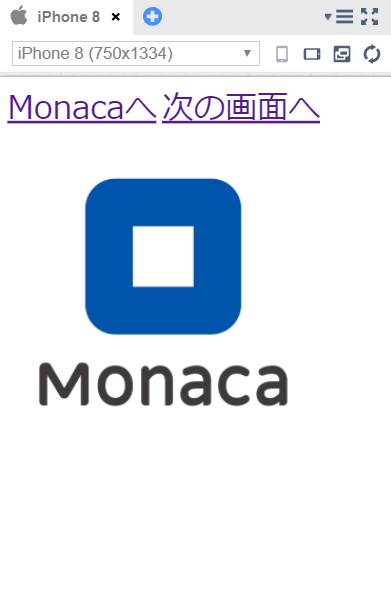 64
【実習】IDセレクタ
第3章
実習
index.htmlのaタグにID属性を付与して下さい。


style.cssにIDセレクタを利用したスタイルを記述して下さい。
<a href="https://edu.monaca.io/" id="target">Monacaへ</a>
#target {
    color: red;
}
65
【実習】IDセレクタ
第3章
実行結果
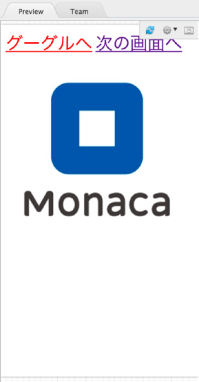 66
【実習】クラスセレクタ
第3章
実習
index.htmlのaタグにクラス属性を付与して下さい。


style.cssにクラスセレクタを利用したスタイルを追記して下さい。
<a href="newPage.html" class="bright">次の画面へ</a>
.bright {
    background-color: yellow;
}
67
【実習】クラスセレクタ
第3章
実行結果
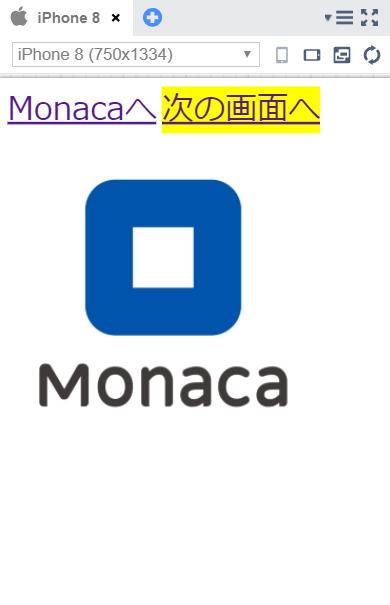 68
第3章 CSS入門
プロパティの種類
69
プロパティの種類
第3章
色を指定するプロパティ
70
プロパティの種類
第3章
カラーコード
光の三原色で色を作る方法です。
カラーコードでは16進数を使います。
カラーコードの例
紫の色を作る例です。


赤がff（255）緑が00（0）青がff（255）
原色の赤と青を混ぜた色＝紫になります。
#ff00ff
71
プロパティの種類
第3章
サイズや位置を指定するプロパティ
72
プロパティの種類
第3章
marginとpadding
どちらも余白の幅を指定するプロパティです。
marginはborder(枠線)の外側の余白です。
paddingはborderの内側の余白です。
要素
padding
margin
内容内容内容内容内容内容
内容内容内容内容内容内容
73
第3章 CSS入門
実習②
74
【実習】サイズや位置を指定するプロパティ
第3章
実習
style.cssに以下のコードを追記して下さい。
img {
    width: 30%;
    border: solid 3px #0000ff;
    margin: 10px;
    padding: 20px;
}
75
【実習】サイズや位置を指定するプロパティ
第3章
実行結果
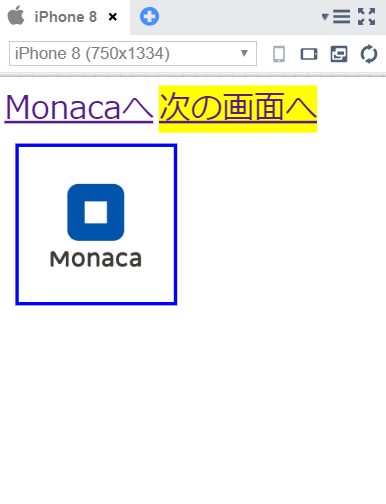 76
第4章 JavaScript入門
77
第4章 JavaScript入門
JavaScriptの書き方
78
JavaScriptの書き方
第4章
■ scriptタグの中に記述（本書での記述方法）



■ 外部ファイルに記述
<script>
    alert("こんにちは");
</script>
<script src="JavaScriptファイルのパス"></script>
79
JavaScriptの書き方
第4章
書き方のルール
基本的に半角の英数字と記号のみを使用します。
「'」か「"」で括れば全角文字も利用可能です。
大文字と小文字は別の文字として扱われます。
命令文の末尾には「;」をつけます。
ひとまとまりの命令群を波かっこ{ } で囲みます。
囲まれた範囲をブロックと呼びます。
改行や半角スペースは自由に挿入できます。
80
JavaScriptの書き方
第4章
改行やスペースの活用例
記述例A：改行とスペースを使わない場合


記述例B：改行とスペースを使った場合
for(i=0;i<10;i++){alert(i);}
for(i = 0; i < 10; i++) {
    alert(i);
}
81
JavaScriptの書き方
第4章
インデントとは
見やすいように字下げを行うことです。
空白スペースやタブなどを用います。
波かっこの対応関係が一目でわかるようになります。
82
JavaScriptの書き方
第4章
コメントとは
メモを書いたり命令を無効化したりできます。
文法：一行コメント


文法：複数行コメント
//alert("こんにちは");
/*
コメントとして記述した内容は、
スクリプトには影響しません。
*/
83
第4章 JavaScript入門
データの扱い方
84
データの扱い方
第4章
変数の作り方
メモリ上に変数を作る作業を変数の「宣言」と言います。
変数は名前を付けて管理できます。
文法：変数宣言の書式


記述例：xという名前の変数を作る
let 変数名;
let x;
85
データの扱い方
第4章
変数の使い方
変数を作った直後は空の状態です。
変数にデータを入れるには代入を行います。
宣言と代入は1 行にまとめて同時に行うこともできます。
文法：変数へ値を代入する


文法：変数の宣言と代入を同時に行う
変数名 = 値;
let 変数名 = 値;
86
データの扱い方
第4章
JavaScript から画面にデータを出力する
document.write()で値を画面に出力できます。
※簡単な方法ですが融通は利きません
※実務ではDOM (8章参照)を活用します
文法


(参考)結果の出力位置
document.write(表示するデータ);
この位置に出力される
<body>
	<div>
		<p>こんにちは</p>
	</div>
</div>
87
第4章 JavaScript入門
実習
88
【実習】今日は何日？
第4章
実習
index.htmlのscriptタグ内とbodyタグ内を編集して下さい。
<script>
        let today = "2015 年09 月13 日";
        document.write(today);
    </script>
</head>
<body>
    今日も一日がんばりましょう。
</body>
89
【実習】今日は何日？
第4章
結果
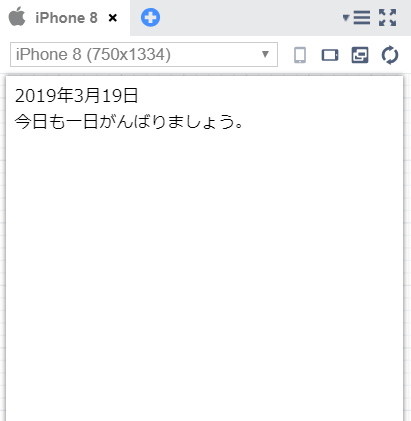 90
今日の日付を取得する
第4章
今日の日付をプログラムで取得する方法
日付オブジェクトの準備

年を取得する命令

月を取得する命令

日を取得する命令
let 変数 = new Date();
変数.getFullYear();
変数.getMonth();
変数.getDate();
91
【実習】今日は何日？
第4章
実習
index.htmlのscriptタグ内を編集して下さい。
<script>
    // 日付に関する命令を使えるようにする
    let date = new Date();
    // 年、月、日の取得
    let year = date.getFullYear();
    let month = date.getMonth() + 1;
    var day = date.getDate();
    // 日本の表記にする
    let today = year + " 年" + month + " 月" + day + " 日";
    document.write(today);
</script>
※コメント部分は記述しなくても問題ありません。
92
第5章 条件分岐
93
第5章 条件分岐
if文
94
if文
第5章
条件分岐とは
条件に応じて処理の流れを分岐する仕組みです。
if文は正しいか否かの2値(真偽値)を使って分岐します。
条件は条件式で記述できます。
95
if文
第5章
if文の書き方
条件が正しい場合に実行する処理を記述します。
elseを使うことで正しくない場合に実行する処理も記述できます。
elseは省略が可能です。
文法
if (条件式) {
    条件式が正しい場合に実行する処理
} else {
    条件式が正しくない場合に実行する処理
}
96
if文
第5章
条件式
比較演算式は「文字列」や「数値」を比較して真偽値を返します。
97
第5章 条件分岐
実習①
98
【実習】今日は日曜日？
第5章
準備
サポートページから本章のひな形をインポートして下さい。
99
【実習】今日は日曜日？
第5章
実習
scriptタグにif文を使ったプログラムを追記して下さい。
<script>
    // 日付に関する命令を使えるようにする
    let date = new Date();
    // 年、月、日の取得
    let year = date.getFullYear();
    let month = date.getMonth() + 1;
    let day = date.getDate();
    // 日本の表記にする
    let today = year + " 年" + month + " 月" + day + " 日";
    document.write(today);
     // 曜日を取得
　　let weekday = date.getDay();
　　if(weekday == 0) {
　　    document.write("<br> 今日は日曜日です");
　　} else {
　　    document.write("<br> 今日は日曜日ではありません");
　　}
</script>
100
【実習】今日は日曜日？
第5章
実行結果
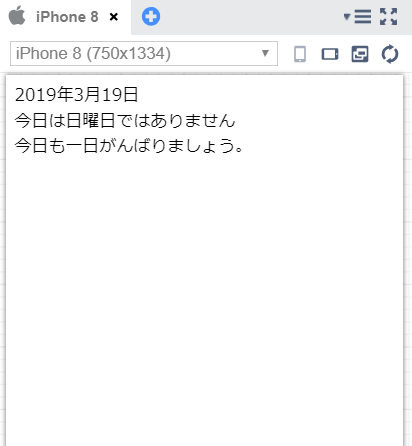 101
第5章 条件分岐
多方向分岐
102
多方向分岐
第5章
多方向分岐とは
条件に応じて処理の流れを多方向に分岐する仕組みです。
例えば、曜日毎にメッセージを変えたい場合に利用できます。
if文を7個書いても実現できますが、可読性は良くありません。
今回学ぶelse if文を使えば分かりやすく記述できます。
103
if文
第5章
else if文の書き方
else if 文は何回でも記述できます。
文法：else if
if (条件式1) {
    条件式1 が正しい場合に実行する処理
} else if(条件式2) {
    条件式2 が正しい場合に実行する処理
} else {
    条件式が正しくない場合に実行する処理
}
104
第5章 条件分岐
実習②
105
【実習】曜日ごとに表示するメッセージを変更する
第5章
準備
先ほどのプログラム開いて修正して下さい。
106
【実習】曜日ごとに表示するメッセージを変更する
第5章
実習
if文以降の記述を修正・追記してください。
// 曜日を取得
　　let weekday = date.getDay();
　　if(weekday == 0) {
        document.write(" 日曜日");
    } else if(weekday == 1) {
        document.write(" 月曜日");
    } else if(weekday == 2) {
        document.write(" 火曜日");
    } else if(weekday == 3) {
        document.write(" 水曜日");
    } else if(weekday == 4) {
        document.write(" 木曜日");
    } else if(weekday == 5) {
        document.write(" 金曜日");
    } else if(weekday == 6) {
        document.write(" 土曜日");
    } else {
        document.write(" エラー！ ");
    }　　    
</script>
107
【実習】今日は日曜日？
第5章
実行結果
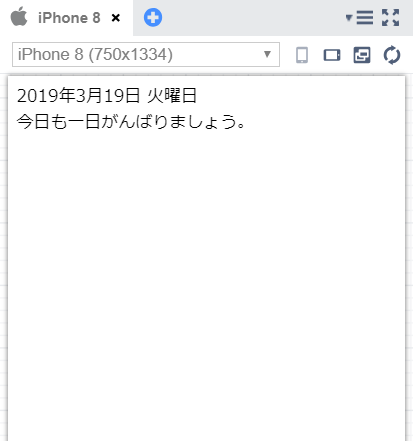 108
第6章 関数
109
第6章 関数
関数
110
関数
第6章
関数とは
処理をひとまとめにしたものです。
『引数』を受け取ることができます。
処理結果を『戻り値』として返すことができます。
『引数』と『戻り値』は省略可能です。
関数
（処理のかたまり）
引数
戻り値
111
関数
第6章
関数の書き方
まずは引数・戻り値ともに省略したパターンを確認しましょう。
文法：引数・戻り値ともに省略した関数の作成



文法：引数・戻り値ともに省略した関数の呼び出し
function 関数名() {
    処理;
}
関数名();
112
第6章 関数
実習①
113
【実習】関数の練習
第6章
準備
サポートページから本章のひな形をインポートして下さい。
114
【実習】関数の練習
第6章
実習
scripタグにif文を使ったプログラムを追記して下さい。
<script>
    // 関数を作る
    function sayHello() {
        document.write("こんにちは！");
    }

    // 関数を実行
    sayHello();
</script>
115
【実習】関数の練習
第6章
実行結果
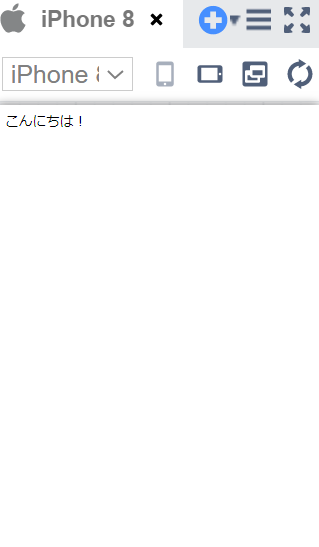 116
第6章 関数
引数がある関数
117
引数がある関数
第6章
引数がある関数の書き方
関数には引数を渡すことができます。
引数はカンマ区切りで複数指定することも可能です。
文法：関数の定義（引数あり）



文法：関数の呼び出し（引数あり）
function 関数名(引数を入れる変数名) {
    処理;
}
関数名(関数に渡す引数);
118
第6章 関数
実習②
119
【実習】引数を受け取る関数の練習
第6章
準備
先ほどのプロジェクトを変更します。
120
【実習】引数を受け取る関数の練習
第6章
実習
scripタグにif文を使ったプログラムを追記して下さい。
<script>
        // 関数を作る
        function sayHello(name) {
            document.write(name + "さん、こんにちは！");
        }

        // 関数を実行
        sayHello("最中 太郎");
    </script>
121
【実習】引数を受け取る関数の練習
第6章
実行結果
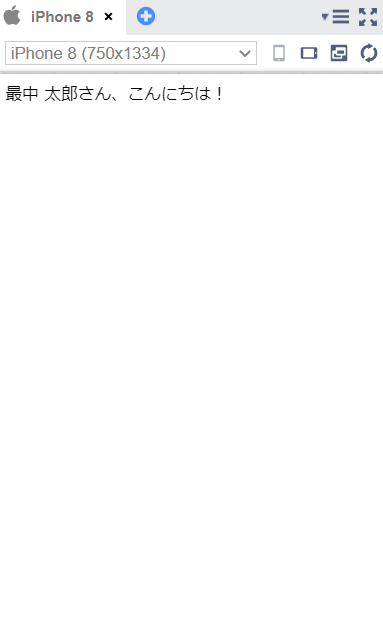 122
第6章 関数
戻り値がある関数
123
戻り値がある関数
第6章
戻り値がある関数の書き方
関数は処理結果を戻り値として返せます。
戻り値は一つしか返せません。
文法：関数の定義（戻り値あり）



文法：関数の呼び出し（戻り値あり）
function 関数名() {
    処理;
    return 戻り値;
}
let 戻り値を入れる変数名 = 関数名();
124
第6章 関数
実習③
125
【実習】戻り値を返す関数の練習
第6章
準備
先ほどのプロジェクトを変更して下さい。
126
【実習】戻り値を返す関数の練習
第6章
実習
scripタグにプログラムを追記して下さい。
// 戻り値を返す関数
        function calc() {
            let num = 1 + 2 + 3 + 4 + 5;
            return num;
        }
        
        // 関数を実行し、戻り値を受け取る
        let result = calc();
        document.write("<br>");
        document.write("結果は" + result + "です");
    </script>
127
【実習】戻り値を返す関数の練習
第6章
実行結果
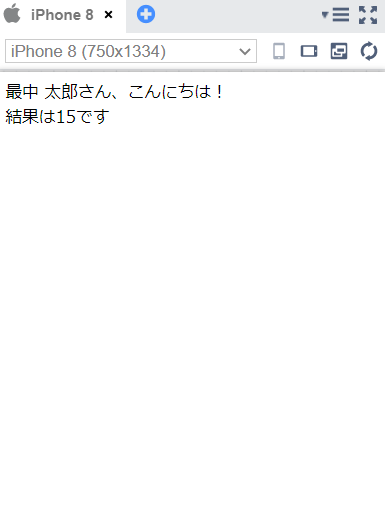 128
第6章 関数
実習④:西暦を和暦に変換する関数の定義と利用
129
【実習】西暦を和暦に変換する関数の定義と利用
第6章
準備
先ほどのプロジェクトを変更して下さい。
130
【実習】西暦を和暦に変換する関数の定義と利用
第6章
実習
scripタグにプログラムを追記して下さい。
// 西暦から和暦に変換する
        function convertYear(western) {
            let Japanese = western - 2018;
            return Japanese;
        }
        
        // 今年が西暦何年かを取得する
        let date = new Date();
        let year = date.getFullYear();
        // 和暦に変換
        let japaneseYear = convertYear(year);
        document.write("<br>");
        document.write("今年は令和" + japaneseYear + "年です。");
    </script>
131
【実習】西暦を和暦に変換する関数の定義と利用
第6章
実行結果
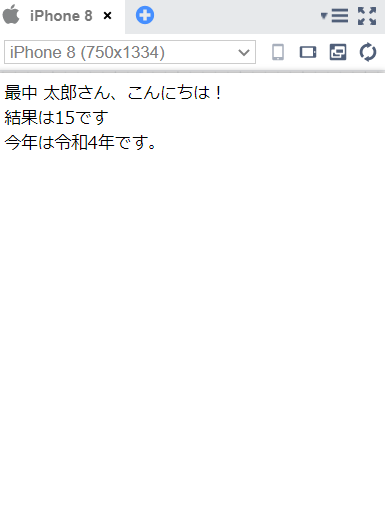 132
第7章 イベント
133
第7章 イベント
イベント
134
イベント
第7章
イベントとは
起こった出来事のことを「イベント」と呼びます。
ボタンのクリック/タッチ、画面スワイプなど。
イベント発生時に特定の関数を呼び出すことができます。
例1：ボタンを押したらtest()関数を呼びだす。
例2：HTMLの読み込みが完了したらalert()関数を呼びだす。
文法


記述例：ボタンを押したらtest関数を実行する
<タグ名 on イベント名="関数名()">
<button onclick="test()">ボタン</button>
135
第7章 イベント
実習
136
【実習】clickイベントの使い方
第7章
準備
サポートページから本章のひな形をインポートして下さい。
137
【実習】clickイベントの使い方
第7章
実習
scriptタグにプログラムを追記して下さい。




buttonタグにonclick属性を追記して下さい。
<script>
        function clickMessage() {
            alert("ボタンが押されました");
        }
    </script>
<button onclick="clickMessage()">ボタン</button>
138
【実習】loadイベントの使い方
第7章
実行結果
ボタンクリック時にダイアログが表示される
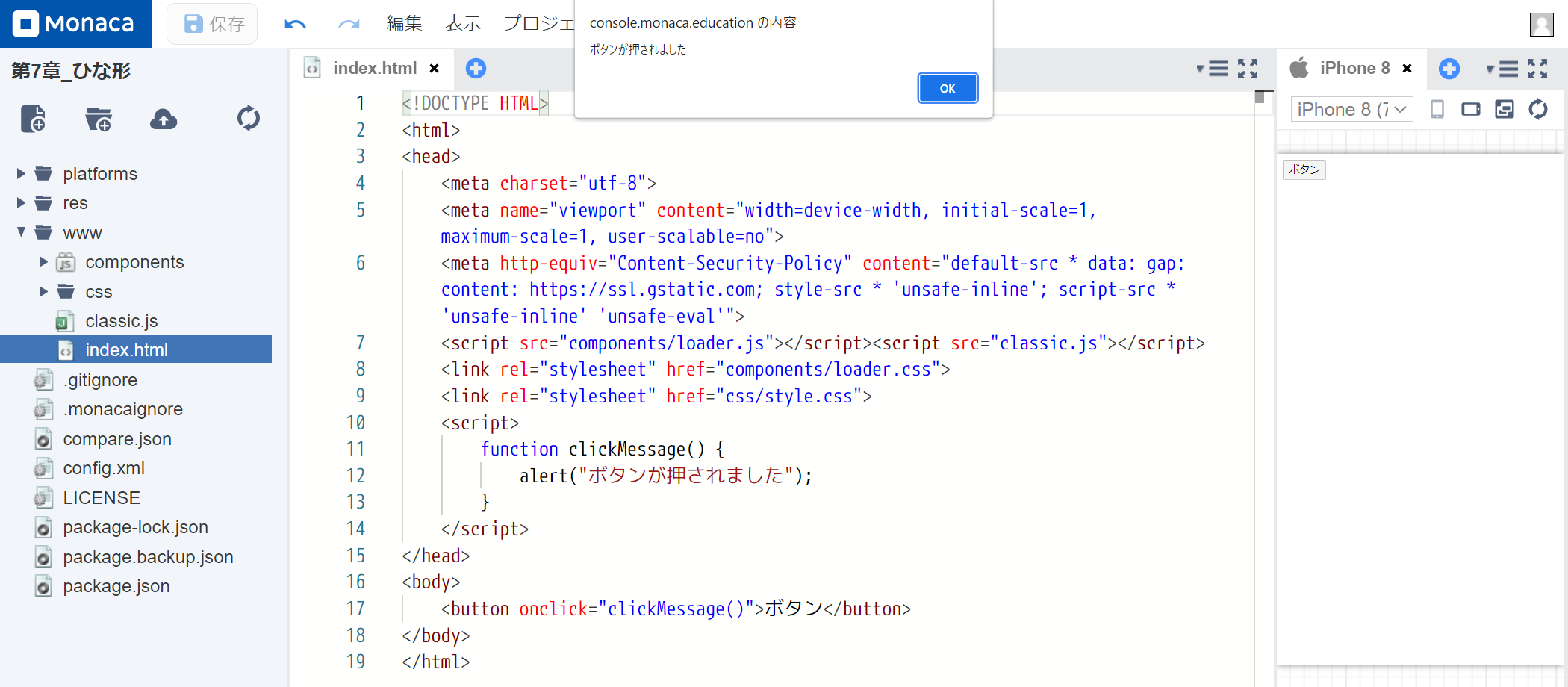 139
【実習】loadイベントの使い方
第7章
準備
先ほどのプロジェクトを変更します。
140
【実習】イベントの使い方
第7章
実習
scriptタグにプログラムを追記して下さい。






bodyタグにonload属性を追記して下さい。
<script>
        function clickMessage() {
            alert("ボタンが押されました");
        }
        function loadMessage() {
            alert(" こんにちは");
        }
    </script>
<body onload="loadMessage()">
141
【実習】イベントの使い方
第7章
実行結果
プレビュー確認時にダイアログが表示されます。
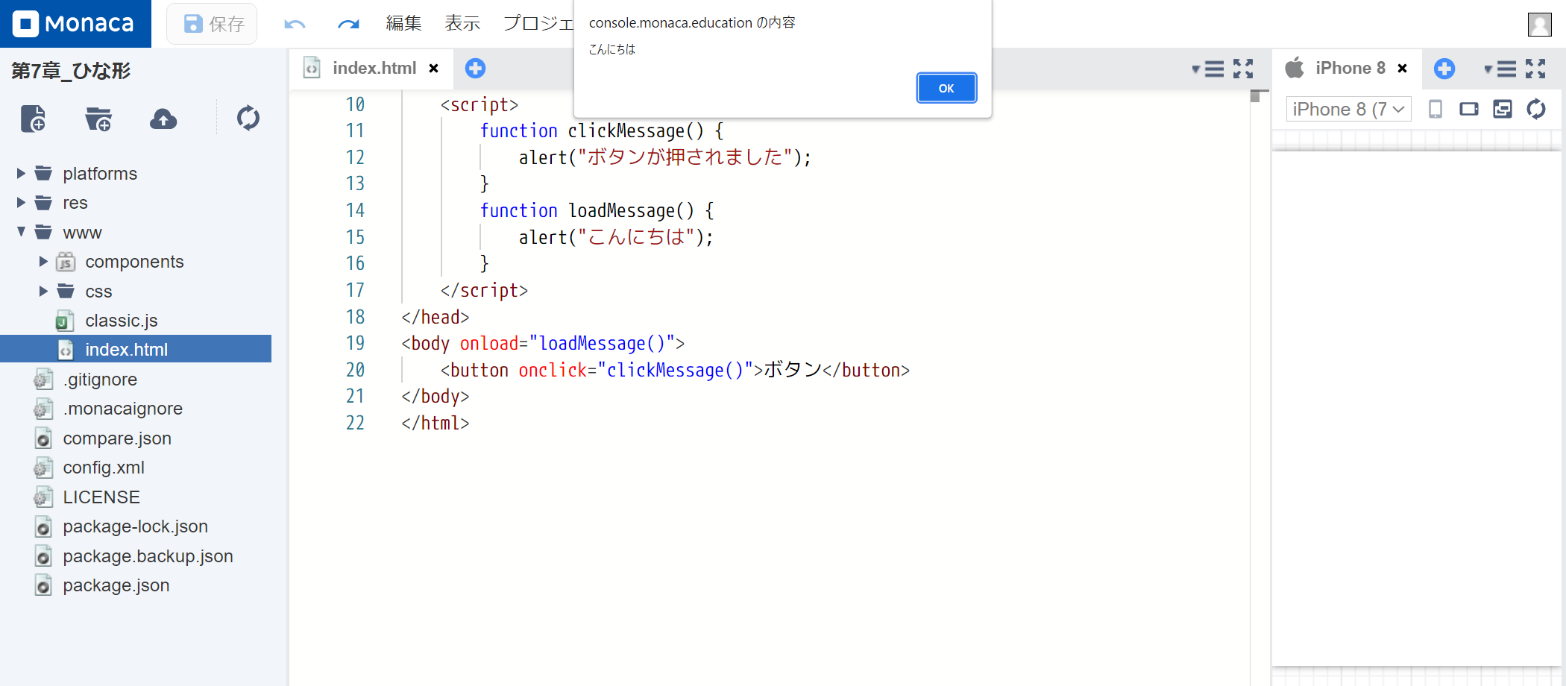 142
第8章 DOM
143
第8章 DOM
DOM
144
DOM
第8章
DOMとは
DOM（Document Object Model）の頭文字を取っています。
ドムと呼びます。
JavaScriptでHTMLの各要素にアクセスする仕組みです。

DOM が利用可能になるタイミング
ブラウザがHTMLを読み込んだ後で利用可能となります。
JavaScriptの書き方に工夫が必要です。
loadイベントなどを活用する。
プログレッシブ・テンプレートを利用する。
145
DOM
第8章
HTML要素へのアクセス
document.getElementById()命令を利用してDOMを取得します。
文法：要素へのアクセス
document.getElementById("ID値")
146
DOM
第8章
要素の内容変更
innerHTMLにより内容を変更できます。
文法：要素の内容の変更
document.getElementById("ID 値").innerHTML = "書き換える内容";
147
第8章 DOM
実習
148
【実習】あいさつ
第8章
準備
サポートページから本章のひな形をインポートして下さい。
149
【実習】あいさつ
第8章
実習
scriptタグにプログラムを追記して下さい。







bodyタグにonload属性を追記して下さい。
<script>
        function greet() {
            // 現在の時刻を取得
            let date = new Date();
            let hour = date.getHours();

            if(hour >= 5 && hour <= 10) {
                document.getElementById("message").innerHTML = "おはよう！";
            } else if(hour >= 11 && hour <= 18) {
                document.getElementById("message").innerHTML = "こんにちは！";
            } else {
                document.getElementById("message").innerHTML = "こんばんは！";
            }
        }    
</script>
<body onload="greet()">
150
【実習】あいさつ
第8章
実行結果
時間帯に応じたあいさつが表示されます。
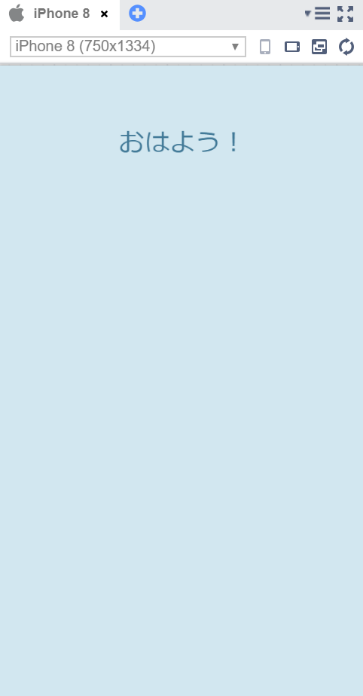 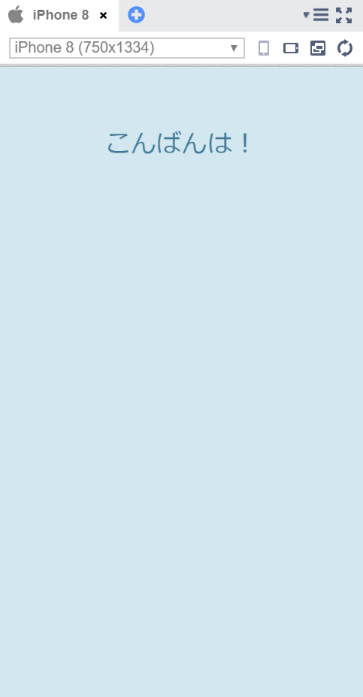 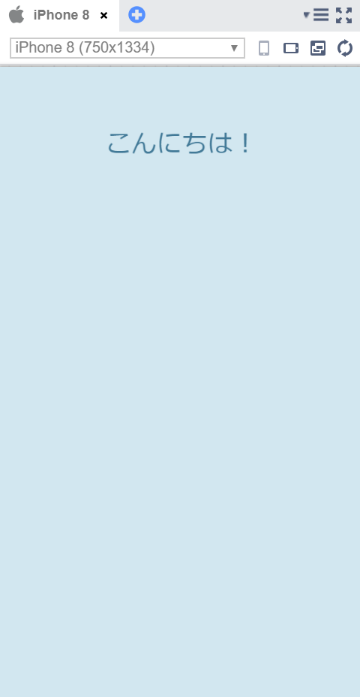 151
第8章 DOM
要素の属性変更
152
要素の属性変更
第8章
要素の属性変更
innerHTMLのかわりに属性名を指定します。
文法：属性の変更


記述例：画像をflower.jpgに切り替える
document.getElementById("ID 値").属性名 = "属性値";
document.getElementById("target").src = "flower.jpg";
153
要素の属性変更
第8章
スタイル属性変更
style属性のプロパティを指定します。
文法：スタイルの変更


記述例：要素の外側余白を20px に設定


記述例：要素の背景色を青に設定
document.getElementById("ID 値").style.CSS プロパティ名 = "値";
document.getElementById("target").style.margin = "20px";
document.getElementById("target").style.backgroundColor = "blue";
154
第8章 DOM
実習②
155
【実習】あいさつのカスタマイズ
第8章
準備
先ほどのプロジェクトを変更して下さい。
156
【実習】あいさつのカスタマイズ
第8章
実習
scriptタグにプログラムを追記して下さい。
<script>
        function greet() {
            // 現在の時刻を取得
            let date = new Date();
            let hour = date.getHours();

            if(hour >= 5 && hour <= 10) {
                document.getElementById("message").innerHTML = "おはよう！";
                document.getElementById("icon").src = "images/morning.png";
            } else if(hour >= 11 && hour <= 18) {
                document.getElementById("message").innerHTML = "こんにちは！";
                document.getElementById("icon").src = "images/afternoon.png";
            } else {
                document.getElementById("message").innerHTML = "こんばんは！";
                document.getElementById("icon").src = "images/evening.png";
            }
        }    
    </script>
157
【実習】あいさつのカスタマイズ
第8章
実行結果
時間帯に応じたあいさつと画像が表示されます。
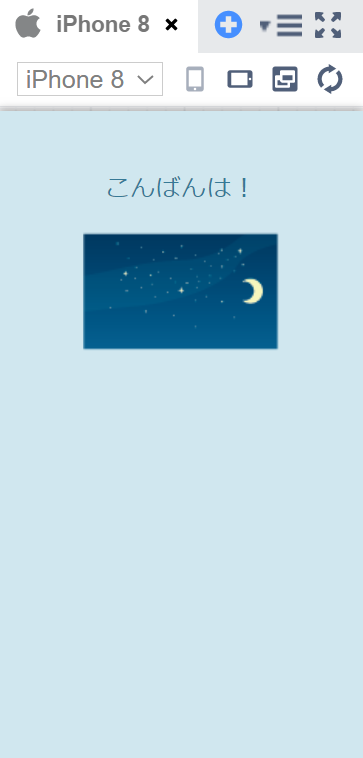 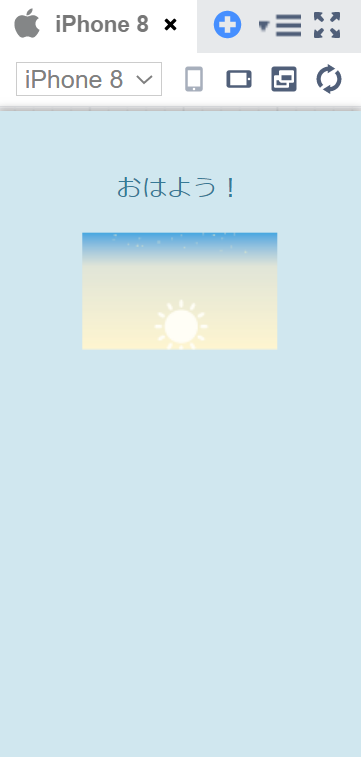 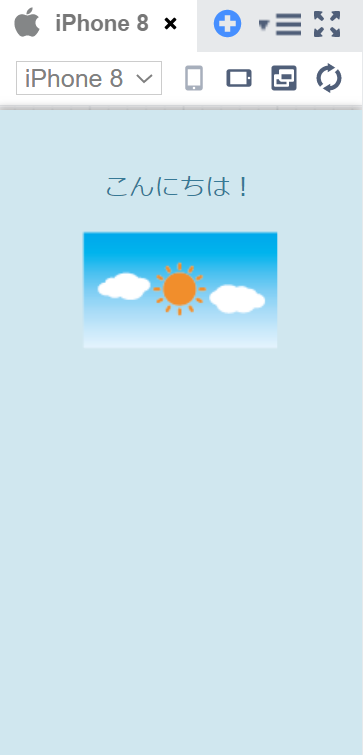 158
第8章 DOM
実習③
159
【実習】あいさつのカスタマイズ
第8章
準備
先ほどのプロジェクトを変更して下さい。
160
【実習】あいさつのカスタマイズ
第8章
実習
scriptタグにプログラムを追記して下さい。
<script>
        function greet() {
            // 現在の時刻を取得
            let date = new Date();
            let hour = date.getHours();

            if(hour >= 5 && hour <= 10) {
                document.getElementById("message").innerHTML = "おはよう！";
                document.getElementById("icon").src = "images/morning.png";
            } else if(hour >= 11 && hour <= 18) {
                document.getElementById("message").innerHTML = "こんにちは！";
                document.getElementById("icon").src = "images/afternoon.png";
            } else {
                document.getElementById("message").innerHTML = "こんばんは！";
                document.getElementById("icon").src = "images/evening.png";
                document.body.style.backgroundColor = "black";
            }
        }    
    </script>
161
【実習】あいさつのカスタマイズ
第8章
実行結果
こんばんは！の時間帯の背景が黒になります。
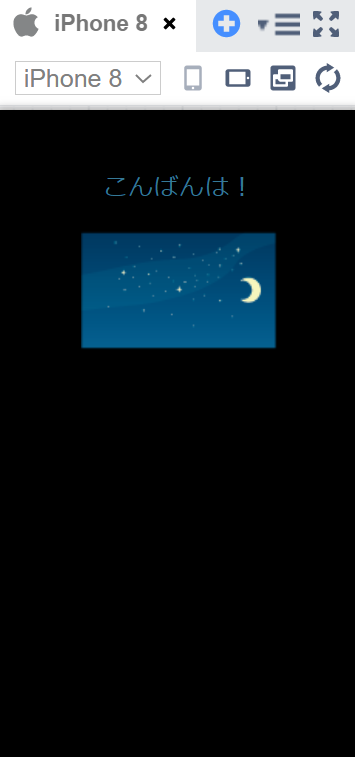 162
第9章 フォーム
163
第9章 フォーム
フォーム
164
フォーム
第9章
フォームとは①
ユーザーに情報を入力させるための部品です。
テキストボックス、チェックボックス、プルダウンメニューなど
HTMLタグで作成できます。
JavaScriptでフォームの値を取得できます。
文法：テキストボックス


記述例：テキストボックスの記述
<input type="text">
<input type="text" value="テスト">
テスト
165
フォーム
第9章
フォームとは②
文法：チェックボックス

記述例：チェックボックスの記述
<input type="checkbox">
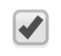 <input type="checkbox" checked>
166
フォーム
第9章
フォームとは③
文法：ドロップダウンメニュー



記述例：ドロップダウンメニューの記述
<select>
    <option value="選択肢の値">表示する選択肢</option>
    <option value="選択肢の値">表示する選択肢</option>
    …
</select>
<select>
    <option value="1">AAA</option>
    <option value="2">BBB</option>
    <option value="3">CCC</option>
    <option value="4">DDD</option>
</select>
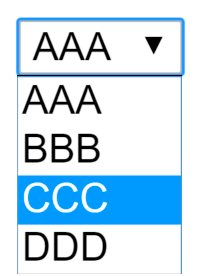 167
第9章 フォーム
実習
168
【実習】フォームの練習
第9章
準備
サポートページから本章のひな形をインポートして下さい。
169
【実習】フォームの練習
第9章
実習
scriptタグにプログラムを追記して下さい。
<script>
        function showProfile() {
            // テキストボックスの入力値を取得
            let name = document.getElementById("name").value;
            alert("名前：" + name);
            // チェックボックスのチェック状態を取得
            let checked = document.getElementById("autoLogin").checked;
            if(checked) {
                alert("自動ログイン：ON");
            } else {
                alert("自動ログイン：OFF");
            }
            // ドロップダウンメニューのうち選択されている値を取得
            let language = document.getElementById("languageList").value;
            alert("言語設定：" + language);
        }
    </script>
170
【実習】フォームの練習
第9章
実行結果
フォームに値を入力後、完了ボタンを押して下さい。
alertに入力内容が表示されれば成功です。
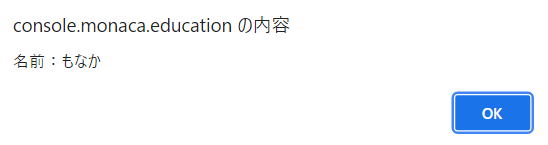 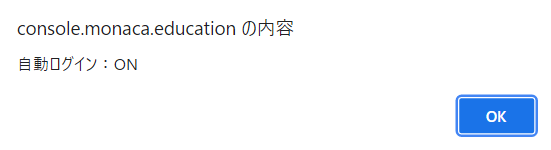 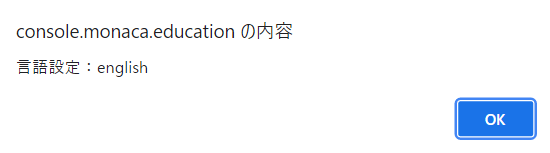 171
第10章 いろいろな演算子
172
第10章 いろいろな演算子
いろいろな演算子
173
いろいろな演算子
第10章
演算子とは
足し算を行う「+」や、比較を行う「==」などのことです。
演算子には幾つかの種類があります。
四則演算子
論理演算子
複合代入演算子
174
いろいろな演算子
第10章
四則演算子
175
いろいろな演算子
第10章
論理演算子
176
いろいろな演算子
第10章
複合代入演算子
177
いろいろな演算子
第10章
BMI の求め方
四則演算子と論理演算子でBMI 計算を行います。
BMIは身長と体重から求める体格指数です。
痩せ・標準体重・肥満などの判定が行えます。
計算式：



計算例：身長170cm、体重60Kgの人の場合
体重 ÷ (身長²)
※体重の単位はkg、身長の単位はm（cmではないことに注意）
60 ÷ (1.7²) = 20.761...
178
第10章 いろいろな演算子
実習
179
【実習】BMI計算
第10章
準備
サポートページから本章のひな形をインポートして下さい。
180
【実習】BMI計算
第10章
<script>
        function calc() {
            //  身長を取得
            let height = document.getElementById("height").value;
            // cmからmに変換
            height = height / 100;
            // 体重を取得
            let weight = document.getElementById("weight").value;
            // BMIを求める
            let bmi = weight / (height * height);
            document.getElementById("bmi").innerHTML = "BMI : " + bmi;
            
            var message = "あなたは";
            if(bmi < 18.5) {
                message += "低体重(痩せ型)です。";
            } else if (bmi >= 18.5 && bmi < 25) {
                message += "普通体重です。";
            } else if (bmi >= 25 && bmi < 30) {
                message += "肥満(1度)です。";
            } else if (bmi >= 30 && bmi < 35) {
                message += "肥満(2度)です。";
            } else if (bmi >= 35 && bmi < 40) {
                message += "肥満(3度)です。";
            } else if (bmi >= 40) {
                message += "肥満(4度)です。";
            }
            document.getElementById("message").innerHTML = message;
        }
    </script>
181
【実習】BMI計算
第10章
実行結果
フォームに値を入力して下さい。
次に、計算ボタンを押して下さい。
画面にBMIが表示されれば成功です。
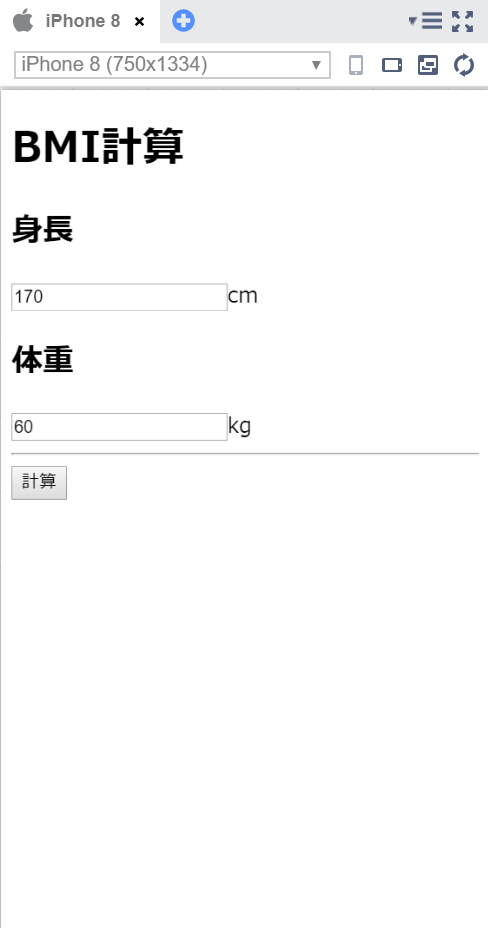 182
第11章 配列
183
第11章 配列
配列
184
配列
第11章
配列とは①
複数のデータを一括で管理するための仕組みです。
変数という箱に仕切りで部屋を作るイメージです。
この部屋のことを「要素」と呼びます。
要素には文字や数字、また配列などを格納できます。
文法：配列の作成


記述例：配列作成の記述例
let 配列名 = [要素1, 要素2, 要素3,　…];
let fruits = ["りんご", "みかん", "いちご", "ぶどう"];
185
配列
第11章
配列とは②
文法：配列内の要素を参照する

記述例：配列内の要素を参照する記述例


文法：配列の要素数を参照する

記述例：配列の要素数を取得する記述例
配列名[インデックス]
var fruits = ["りんご", "みかん", "いちご", "ぶどう"];
alert(fruits[2]);
配列名.length
var fruits = ["りんご", "みかん", "いちご", "ぶどう"];
alert(fruits.length);
186
配列
第11章
配列とは①
複数のデータを一括で管理するための仕組みです。
変数という箱に仕切りで部屋を作るイメージです。
この部屋のことを「要素」と呼びます。
要素には文字や数字、また配列などを格納できます。
187
第11章 配列
実習
188
【実習】心理テスト
第11章
準備
サポートページから本章のひな形をインポートして下さい。
189
【実習】心理テスト
第11章
実習
let answerList = [
    "友情",
    "愛",
    "プライド",
    "お金",
    "夢"
];
            
function showAnswer() {
    let choiceNo = document.getElementById("choiceList").value;
    document.getElementById("answer").innerHTML = "";
    document.getElementById("answer").innerHTML += "この心理テストは、あなたが一番大事にしているものを表しています。<br>";
    document.getElementById("answer").innerHTML += "あなたが一番大事にしているものは、「" + answerList[choiceNo] + "」です。";
}
190
【実習】心理テスト
第11章
実行結果
心理テストを回答して下さい。
画面に結果が表示されれば成功です。
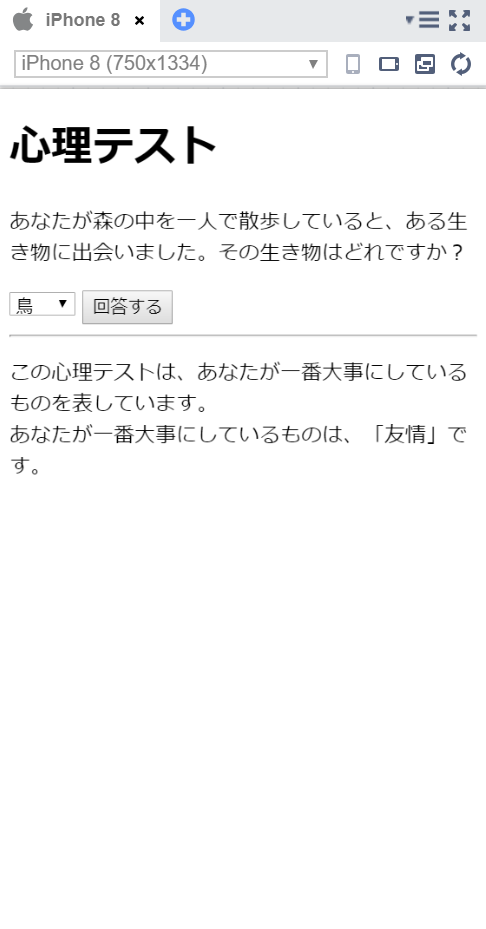 191
第12章 繰り返し
192
第12章 繰り返し
繰り返し
193
繰り返し
第12章
繰り返しとは
同じ処理を何回も繰り返し実行したい場面があります。
例
１～100 までの数の合計を求めたい。
100個分の要素を持つ配列のデータを１件ずつ表示したい。
プログラムをコピー＆ペーストする方法でも、同じ処理を複数回実行することは可能です。
しかし、適当にコピー＆ペーストで対応すると後で直すときに大変になります。
同じ処理は繰り返しのための文法で対応するのが望ましいです。
繰り返しのための文法としてfor文やwhile文などが存在します。
194
繰り返し
第12章
for文
中括弧の中の処理を繰り返します。
繰り返しの諸条件をfor()の括弧内にまとめて記述できます。
文法：for文


式の種類
for (初期化式; 継続条件式; 増減式) {
    繰り返す処理
}
195
第12章 繰り返し
実習
196
【実習】繰り返しの練習
第12章
準備
サポートページから本章のひな形をインポートして下さい。
197
【実習】繰り返しの練習
第12章
実習
scriptタグにプログラムを追記して下さい。
<script>
        for (let i = 1; i <= 10; i++) {
            document.write(i);
        }
    </script>
198
【実習】繰り返しの練習
第12章
実行結果
1～10までの数字が表示されます。
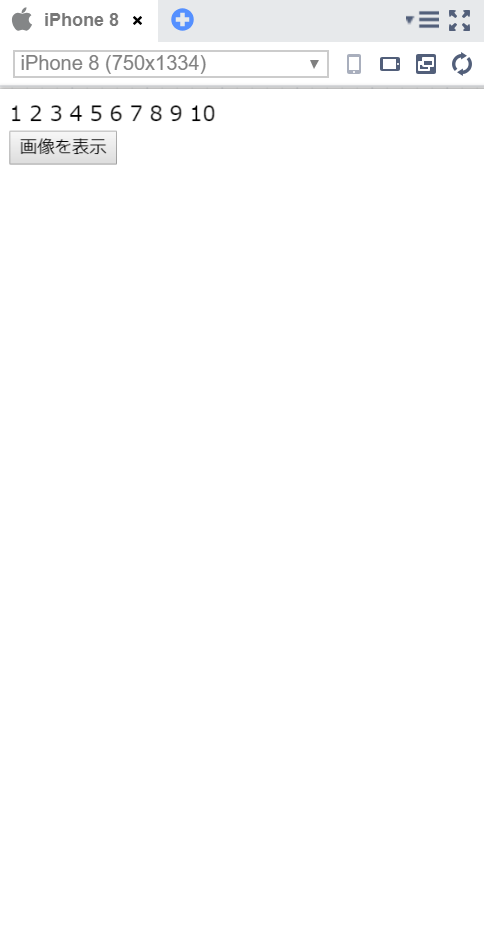 199
【実習】繰り返しの練習
第12章
準備
先ほどのプロジェクトを変更して下さい。
200
【実習】繰り返しの練習
第12章
実習
scriptタグにプログラムを追記して下さい。
<script>
        for (let i = 1; i <= 10; i++) {
            document.write(i);
        }
        function insert() {
            let images = [
                "strawberry.png",
                "orange.png",
                "grape.png",
                "peach.png",
                "melon.png"
            ];
            
            for (let i = 0; i < images.length; i++) {
                document.getElementById("imageList").innerHTML += "<img src=" + images[i] + ">";
            }
        }
    </script>
201
【実習】繰り返しの練習
第12章
実行結果
画像が5つ表示されます。
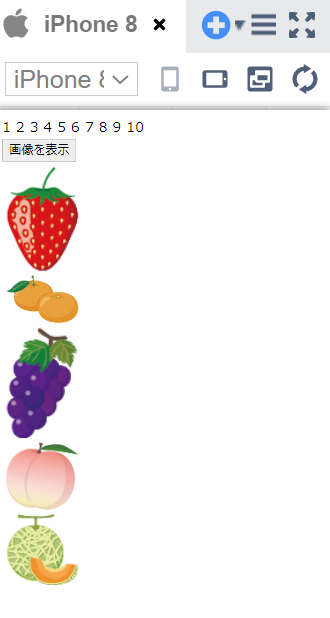 【メモ】

本プロジェクトには画像が全部で10個入っています。5つの画像が表示できたあとで時間がある方は、改造して表示する画像を増やしてみると面白いかもしれません。
202